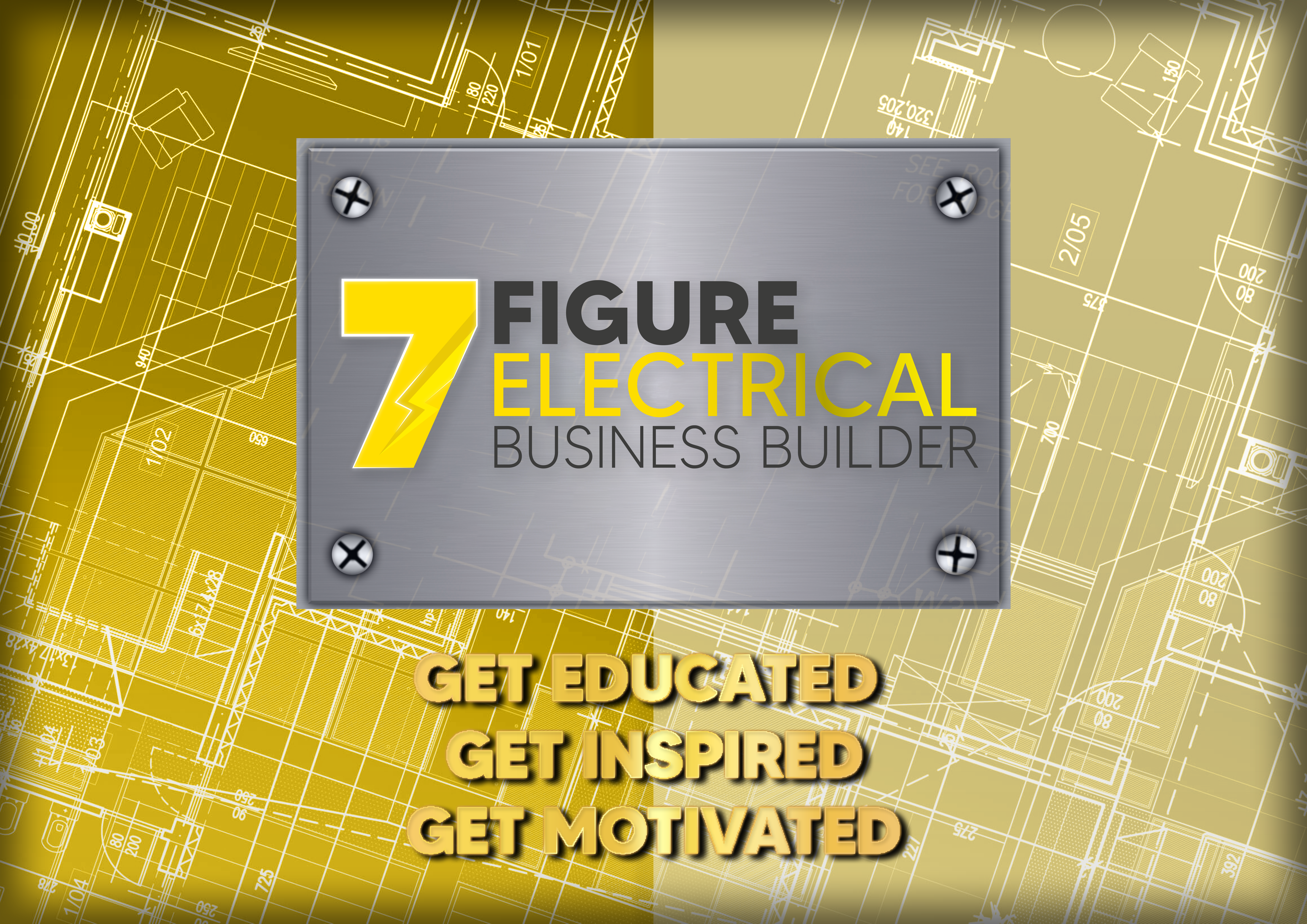 05
Recruitment
01
Business Modeling
02
06
Marketing Strategy
Employed vs Self Employed
03
07
Understanding the Numbers
Infrastructure Building
08
Systems and Processes
04
Pricing Structure
SECTION ONE
01
BUSINESS MODELNG
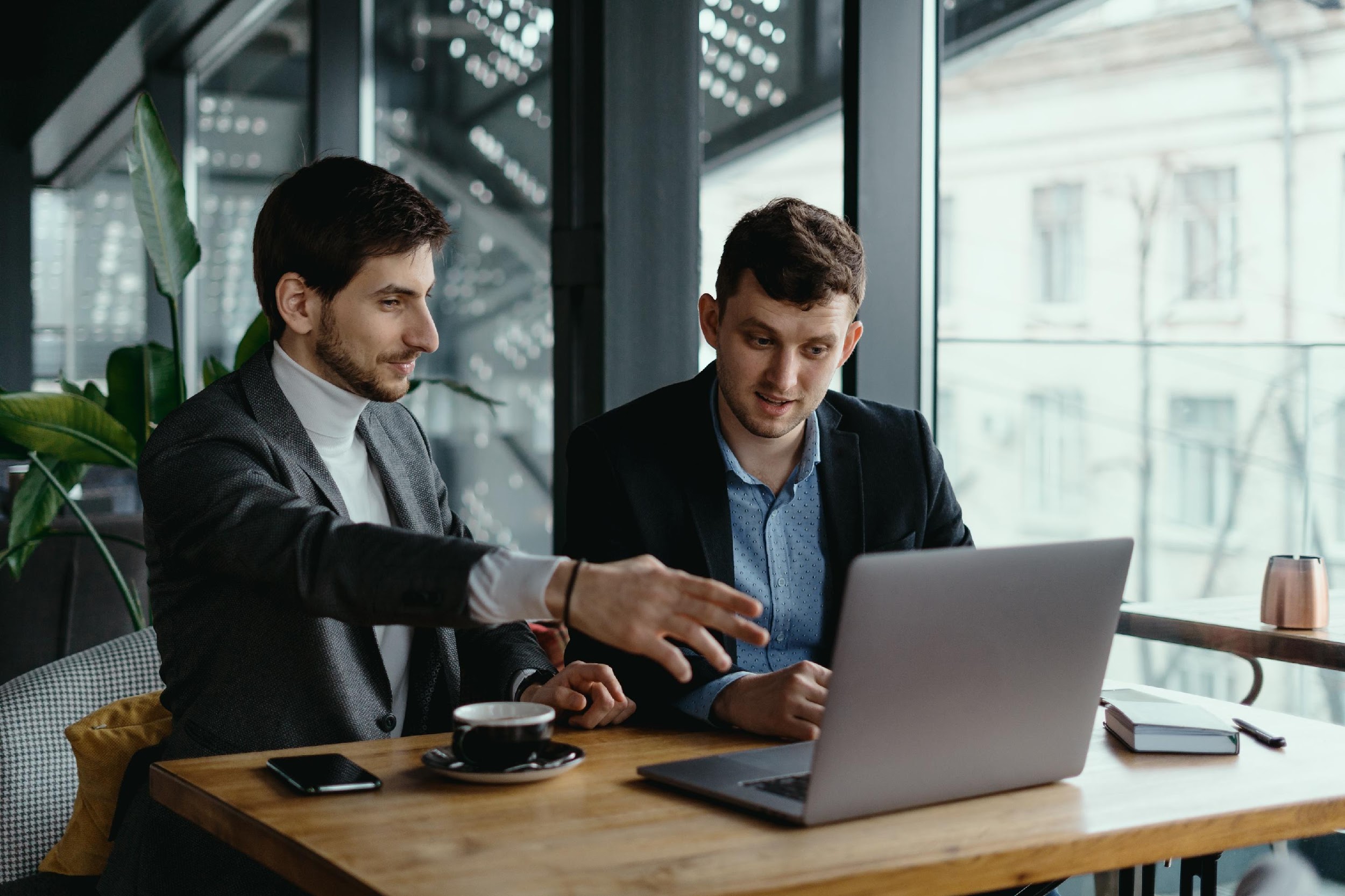 01
02
03
GROSS PROFIT
OVERHEAD
CUSTOMER ACQUISITION COST
WHAT IS A BUSINESS MODEL?
4
[Speaker Notes: What is business strategy?
A business strategy refers to the actions and decisions that a company takes to reach its business goals and be competitive in its industry. It defines what the business needs to do to reach its goals, which can help guide the decision-making process for hiring and resource allocation. A business strategy helps different departments work together, ensuring departmental decisions support the overall direction of the company.

Why is a business strategy important?
There are several reasons why a business strategy is important for organizations, including:

Planning: A business strategy helps you identify the key steps you will take to reach your business goals.
Strengths and weaknesses: The process of creating a business strategy allows you to identify and evaluate your company's strengths and weaknesses, creating a strategy that will capitalize on your strengths and overcome or eliminate your weaknesses.
Efficiency: A business strategy allows you to effectively allocate resources for your business activities, which automatically makes you more efficient.
Control: It gives you more control over the activities you're performing to reach your organizational goals, as you understand the path you're taking and can easily assess whether your activities are getting you close to your goals.
Competitive advantage: By identifying a clear plan for how you will reach your goals, you can focus on capitalizing on your strengths, using them as a competitive advantage that makes your company unique
Related: Understanding the Basics of Strategy Development


Here are 10 examples of great business strategies.
Cross-sell more products.
Most innovative product or service.
Grow sales from new products.
Improve customer service.
Cornering a young market.
Product differentiation.
Pricing strategies.
Technological advantage.
Improve customer retention.
Sustainability.
1. Cross-sell more products
Some organizations focus on selling more products to the same customer. This strategy works well for office supply companies and banks, as well as online retailers. By increasing the amount of product sold per customer, you can increase the average cart size. Even a small increase in cart size can have a significant impact on profitability, without having to spend money to acquire more new customers.
2. Most innovative product or service
Many companies, particularly in the technology or automotive space, are distinguishing themselves by creating the most cutting-edge products. In order to use this as your business strategy, you will need to define what "innovative" will mean for your organization or how you're innovative.
3. Grow sales from new products
Some companies like to invest in research and development in order to constantly innovate, even with your most successful products.
4. Improve customer service
This can be a good business strategy if your business has had a problem delivering quality customer service. Some companies have even built a strong reputation for having exceptional customer service. Usually, companies have a problem in one specific area, so a business strategy that's focused on improving customer service will usually focus its objectives on something like online support or a more effective call center.
5. Cornering a young market
Some large companies are buying out or merging competitors to corner a young market. This is a common strategy used by Fortune 500 companies to gain an advantage in a new or rapidly growing market. Acquiring a new company allows a larger company to compete in a market where it didn't previously have a strong presence while retaining the users of the product or service.
6. Product differentiation
This is a common business strategy, especially for business-to-consumer (B2C) businesses. They can differentiate their products by highlighting the fact that they have superior technology, features, pricing or styling.
7. Pricing strategies
When it comes to pricing, businesses can either keep their prices low to attract more customers or give their products aspirational value by pricing them beyond what most ordinary customers could afford. If companies plan to keep their prices low, they will need to sell a much higher volume of products, as the profit margins are usually very low. For companies who choose to price their products beyond the reach of ordinary customers, they are able to maintain the exclusivity of their product while retaining a large profit margin per product.
8. Technological advantage
Obtaining a technological advantage, you can often achieve better sales, improved productivity or even market domination. This can mean investing in research and development, acquiring a smaller company to gain access to their technology or even acquiring employees with unique skills that will give the company a technological advantage.
9. Improve customer retention
It's generally far easier to retain a customer than spend money to attract a new one, which is why this is a great strategy if you see opportunities for improvement in customer retention. This strategy requires you to identify key tactics and projects to retain your customers.
10. Sustainability
You could launch an entire business strategy aimed at increasing the sustainability of your business. For example, the objective could be to reduce energy costs or decrease the company's footprint by implementing a recycling program.]
01
SALES REVENUE – “TOP LINE”
BUSINESS MODEL
02
DIRECT COSTS – “TOP LINE”
03
MARKETING AND OVERHEAD COSTS – “BOTTOM LINE”
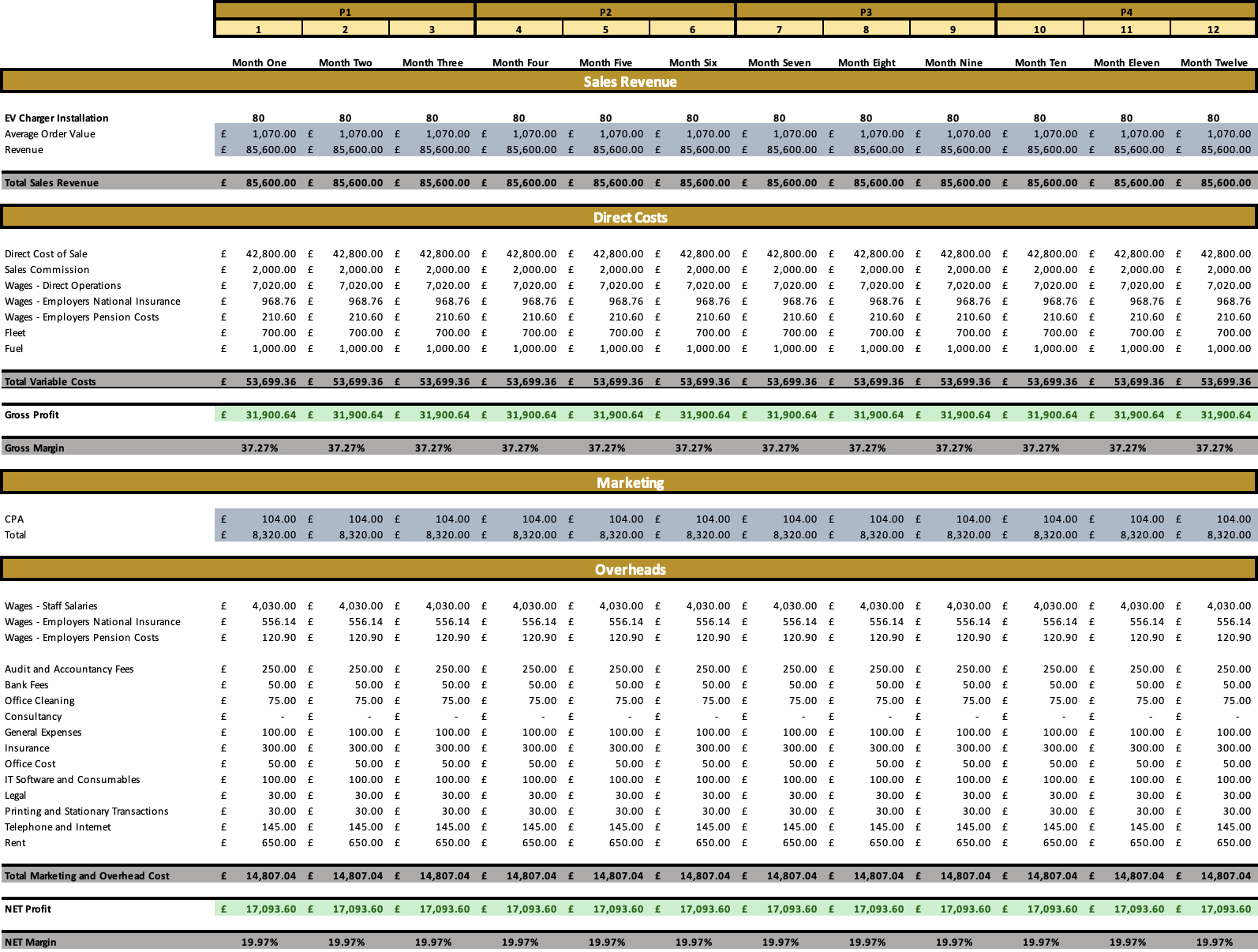 TOP LINE – TERMINOLOGY
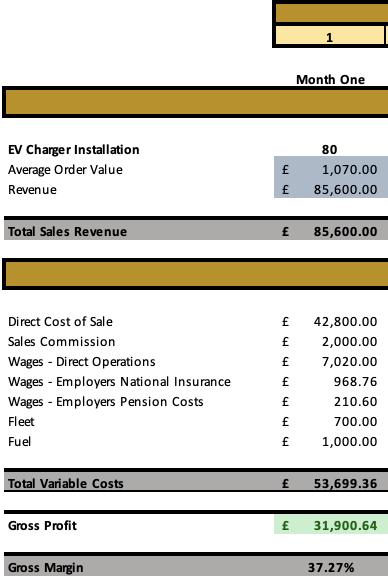 EXAMPLE
USING THE EBB TEMPLATE, THIS IS HOW THE EXAMPLE WOULD BE PLANNED OUT:
BOTTOM LINE – TERMINOLOGY
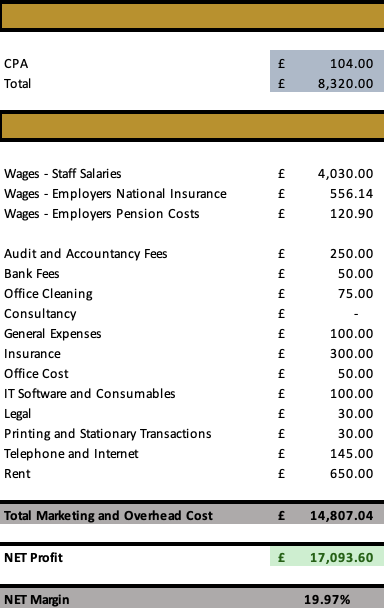 EXAMPLE
USING THE EBB TEMPLATE, THIS IS HOW THE EXAMPLE WOULD BE PLANNED OUT:
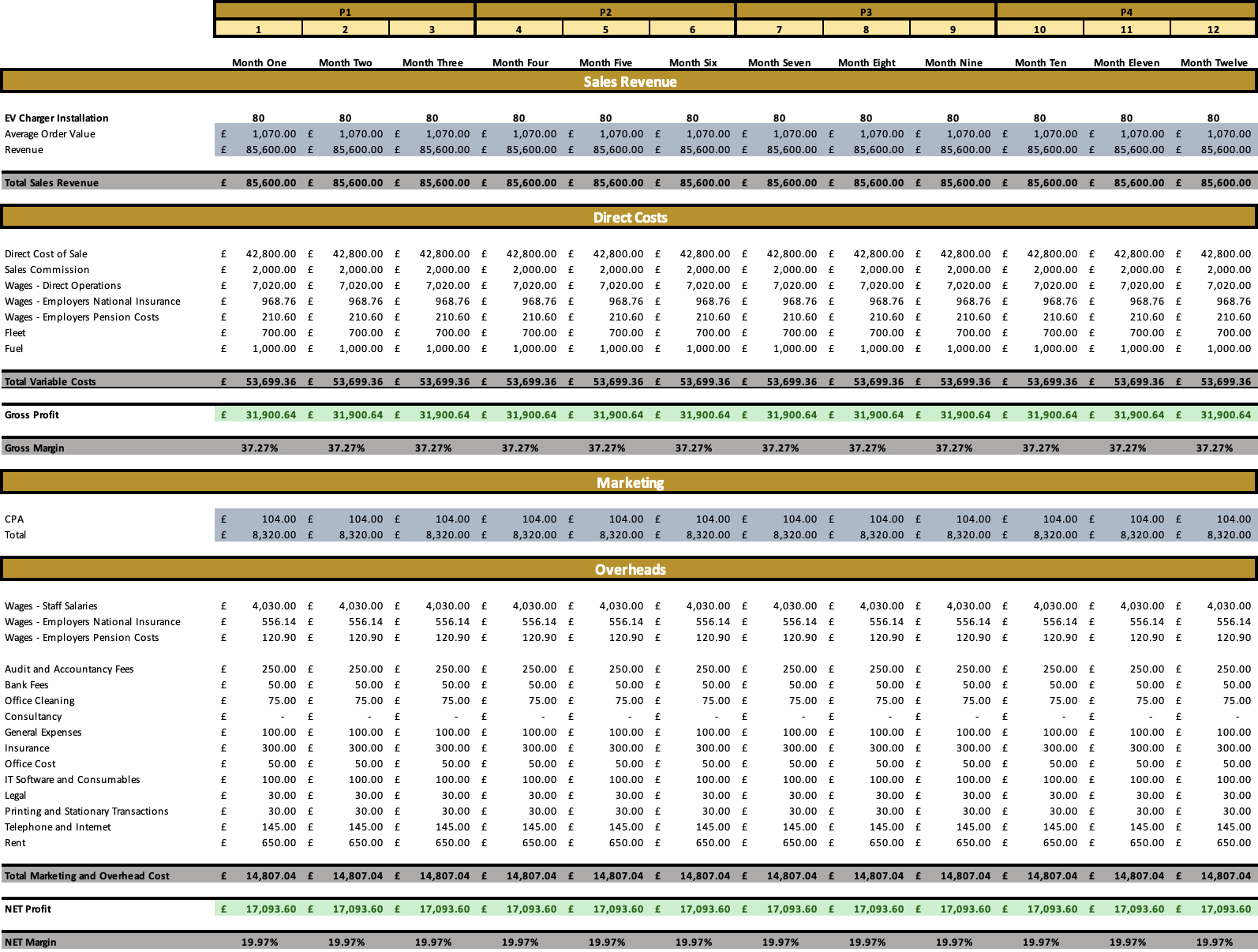 MODEL CHECK LIST
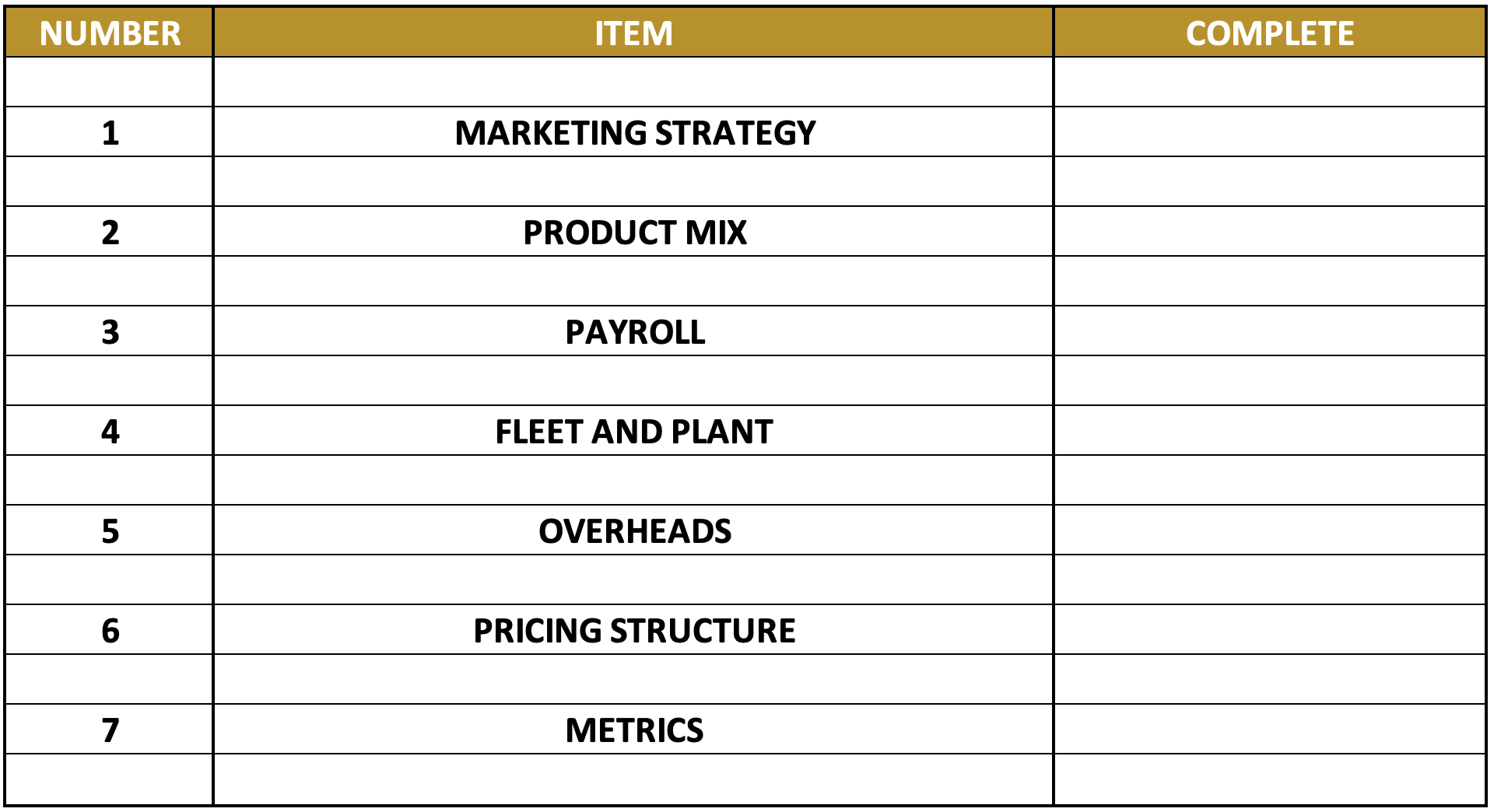 SECTION TWO
02
MARKETING STRATEGY
MARKETING STRATEGY
Make informed revenue projections based on activity
An overall picture of your marketing activity and spend
THE FUNNEL
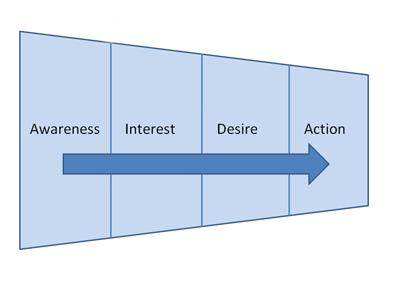 01
02
UNDERSTAND THE FUNNEL
BUILD A STRATEGY
LEAD SOURCE
CALCULATING COST PER ACQUISITION
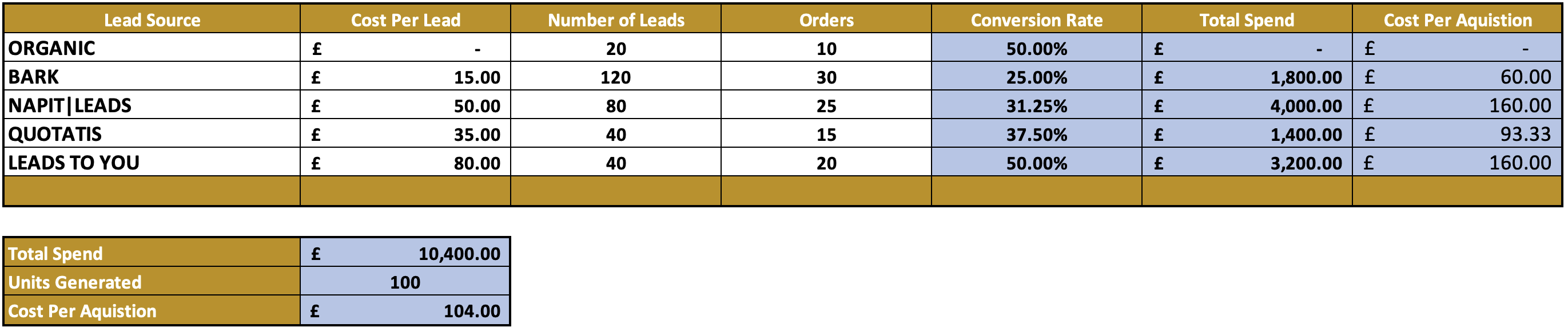 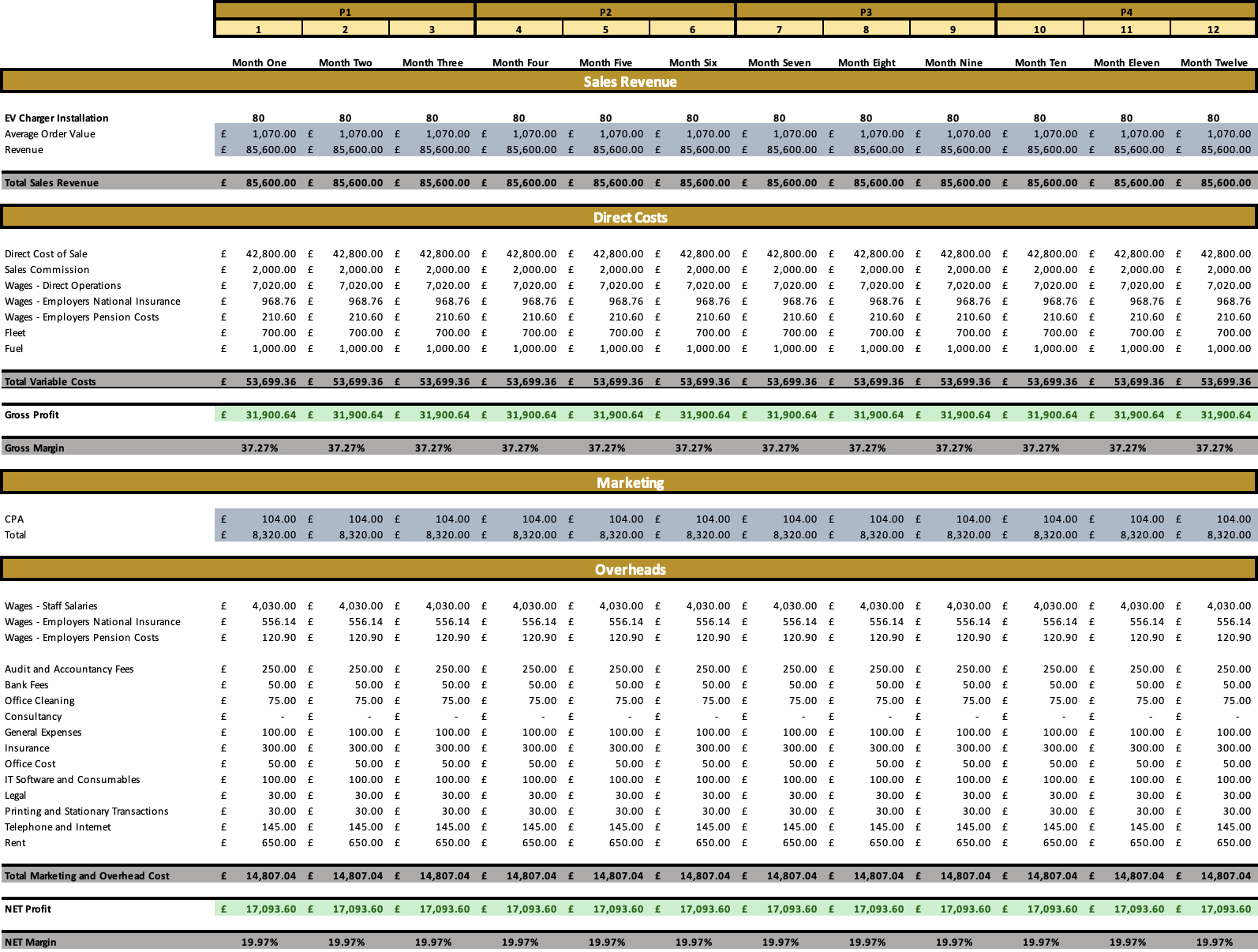 SECTION THREE
03
UNDERSTANDING THE NUMBERS
MEASUREMENT AND CONTROL
01
02
03
USE THEM TO ESTABLISH WHAT IS WORKING AND WHAT ISN’T
HAVE A PLAN
USE THE PLAN TO ESTABLISH KPIs
WHAT GETS MEASURED GETS DONE
IMPROVE YOUR PERFORMANCE BY MEASURING AND CONSTANT REVIEW
WE DO THIS BY HAVING A SET OF BUSINESS METRICS OR KPI’S TO WORK TO
21
METRICS
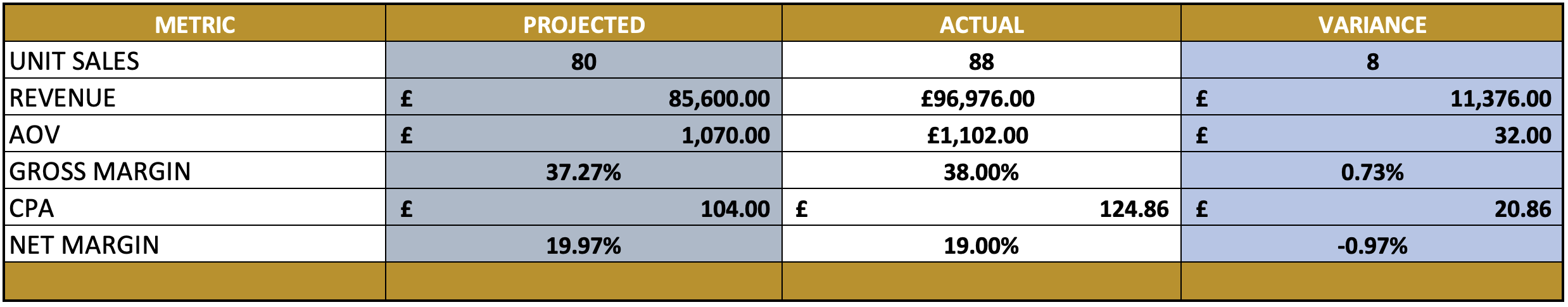 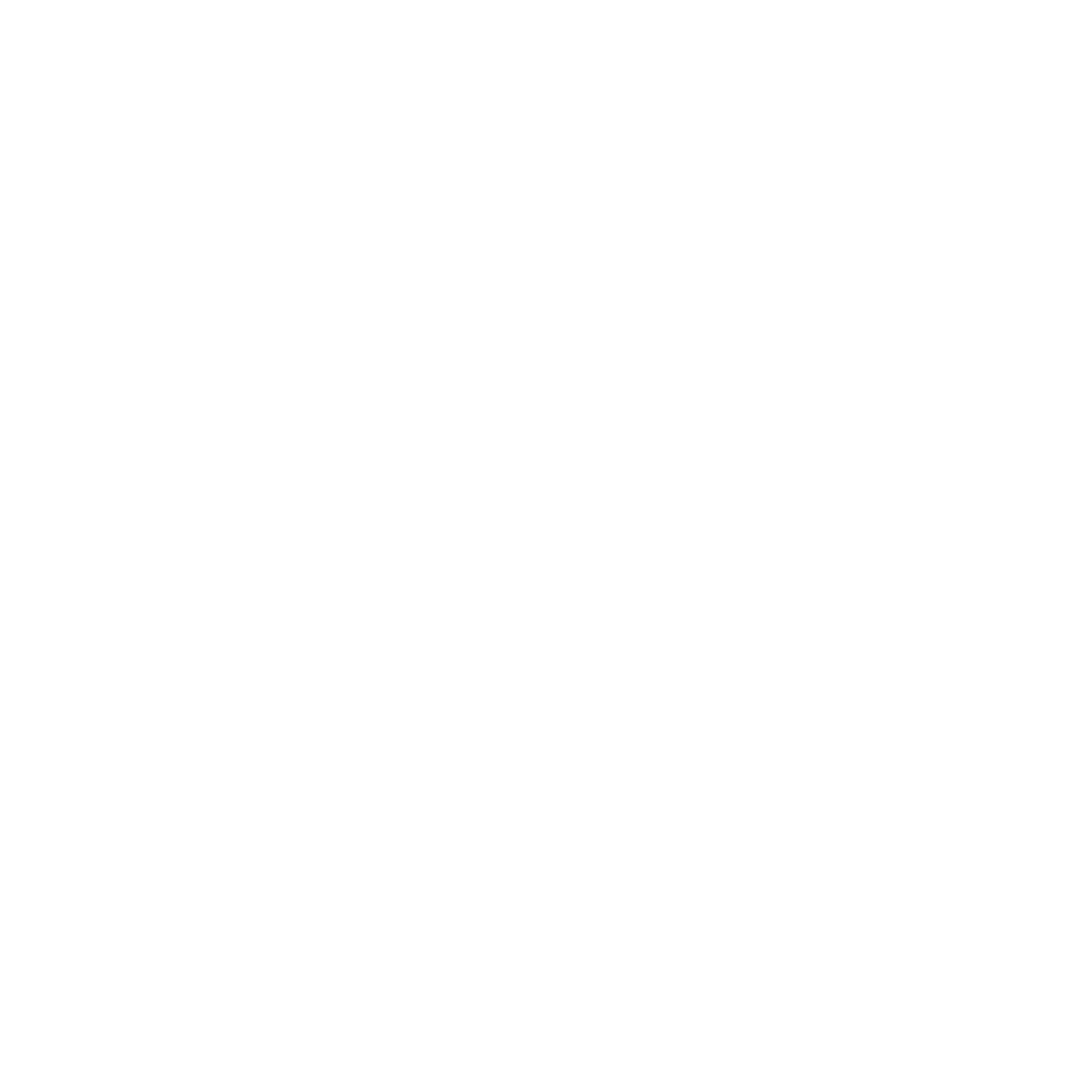 GO TO LIVE EXAMPLE
MODEL CHECK LIST
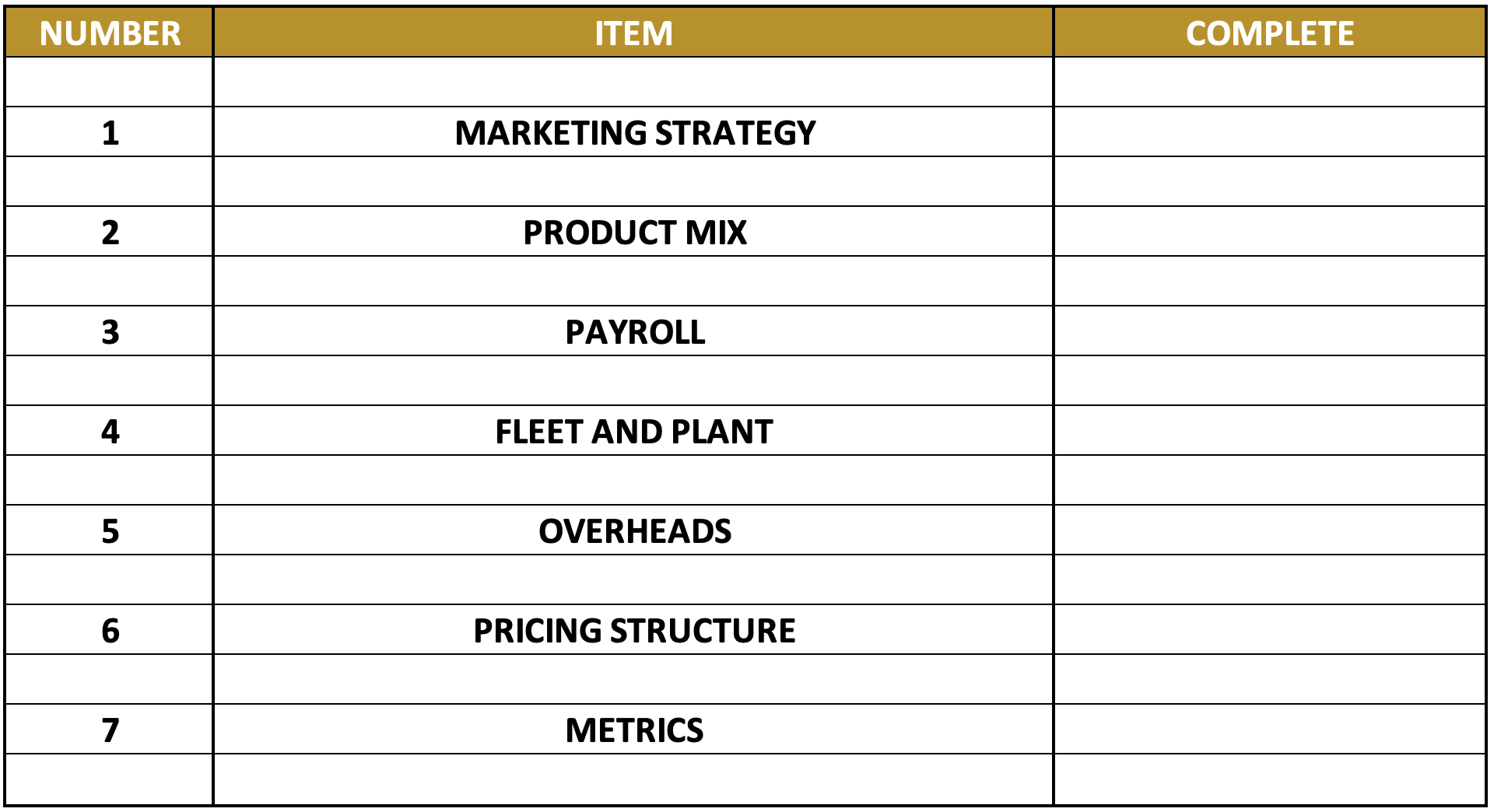 IDENTIFIES BREAKDOWN OF YOUR INSTALLS
01
IDENTIFIES PROFITABILITY OF EACH INSTALL
HELPS ESTABLISH YOUR TOTAL PROFIT MARGIN
PRODUCT MIX
02
03
IDENTIFY YOUR MIX
FORUMLA FOR FINDING THE %
PRODUCT UNIT / TOTAL UNITS SOLD x 100
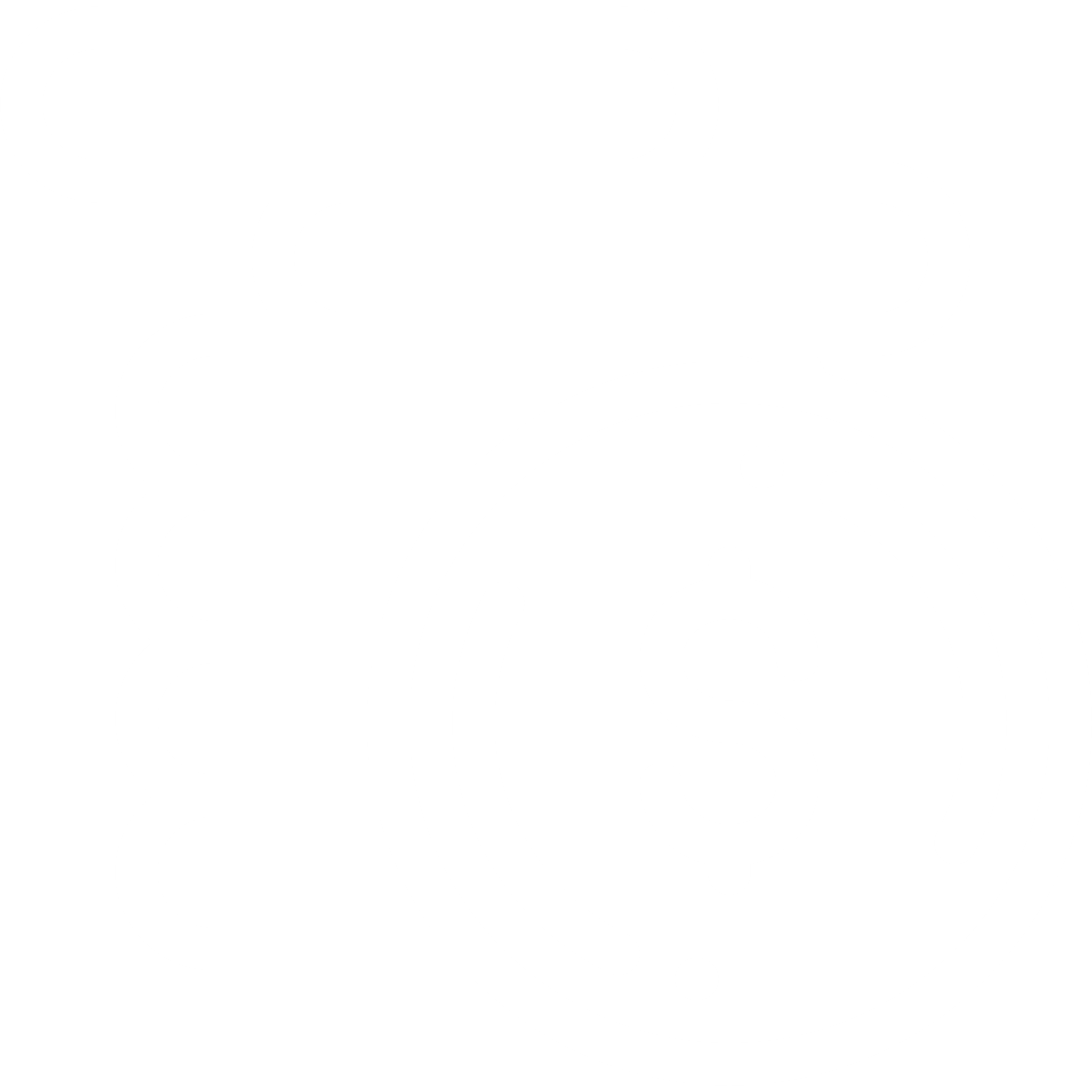 EXAMPLE
SMALL PROJECT
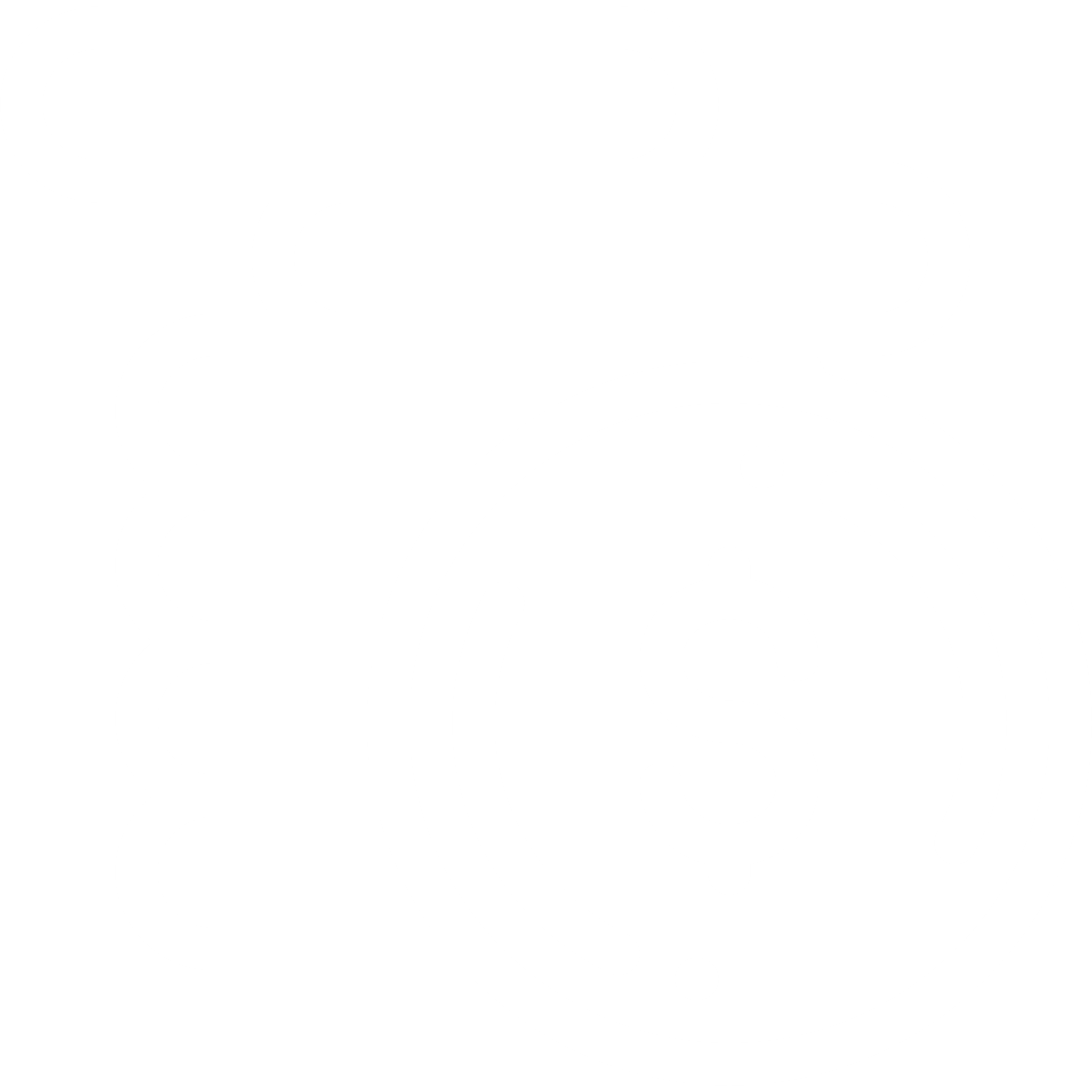 24 / 80 x 100 = 30%
WEIGHTED VALUES
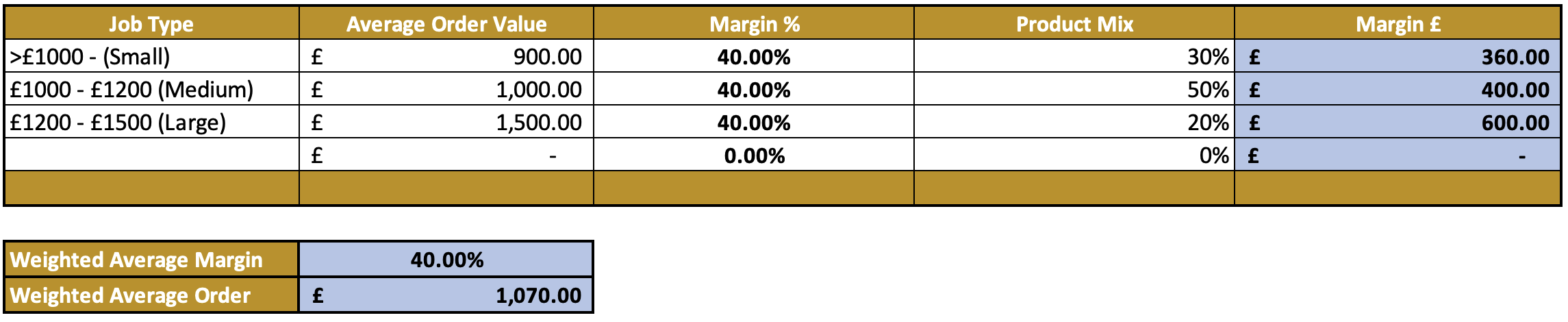 MODEL CHECK LIST
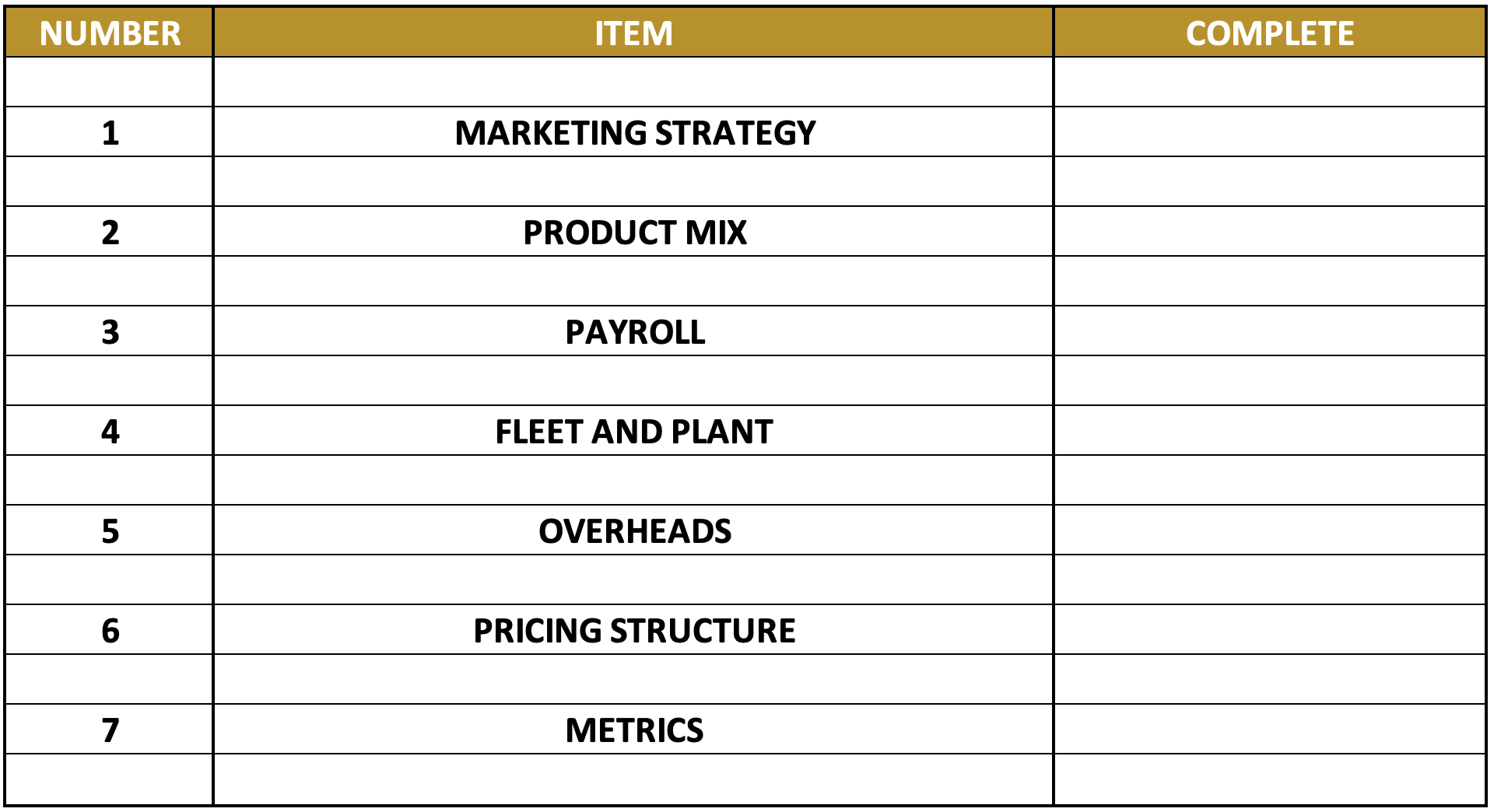 01
02
03
SALES STAFF
PAYROLL
ENGINEERS
ADMIN SUPPORT
31
[Speaker Notes: What is business strategy?
A business strategy refers to the actions and decisions that a company takes to reach its business goals and be competitive in its industry. It defines what the business needs to do to reach its goals, which can help guide the decision-making process for hiring and resource allocation. A business strategy helps different departments work together, ensuring departmental decisions support the overall direction of the company.

Why is a business strategy important?
There are several reasons why a business strategy is important for organizations, including:

Planning: A business strategy helps you identify the key steps you will take to reach your business goals.
Strengths and weaknesses: The process of creating a business strategy allows you to identify and evaluate your company's strengths and weaknesses, creating a strategy that will capitalize on your strengths and overcome or eliminate your weaknesses.
Efficiency: A business strategy allows you to effectively allocate resources for your business activities, which automatically makes you more efficient.
Control: It gives you more control over the activities you're performing to reach your organizational goals, as you understand the path you're taking and can easily assess whether your activities are getting you close to your goals.
Competitive advantage: By identifying a clear plan for how you will reach your goals, you can focus on capitalizing on your strengths, using them as a competitive advantage that makes your company unique
Related: Understanding the Basics of Strategy Development


Components of a business strategy
There are six key components of a business strategy. They include:
Vision and business objectives
Core values
SWOT analysis
Tactics
Resource allocation plan
Measurement
Related: Ultimate Guide to Strategic Planning
1. Vision and business objectives
The business strategy is intended to help you reach your business objectives. With a vision for the direction of the business, you can create clear instructions in the business strategy for what needs to be done and who is responsible for it.
2. Core values
The business strategy guides top-level executives as well as departments about what should and should not be done, according to the organization's core values.
3. SWOT analysis
SWOT stands for strengths, weaknesses, opportunities and threats. This analysis is included in every business strategy, as it allows the company to rely upon its strengths and use them as an advantage. It also makes the company aware of any weaknesses or threats.
4. Tactics
Many business strategies articulate the operational details for how the work should be done in order to maximize efficiency. People who are responsible for tactics understand what needs to be done, saving time and effort.
5. Resource allocation plan
A business strategy includes where you will find the required resources to complete the plan, how the resources will be allocated and who is responsible for doing so.
6. Measurement
The business strategy also includes a way to track the company's output, evaluating how it is performing in relation to the targets that were set prior to launching the strategy.



10 business strategy examples
Here are 10 examples of great business strategies.
Cross-sell more products.
Most innovative product or service.
Grow sales from new products.
Improve customer service.
Cornering a young market.
Product differentiation.
Pricing strategies.
Technological advantage.
Improve customer retention.
Sustainability.
1. Cross-sell more products
Some organizations focus on selling more products to the same customer. This strategy works well for office supply companies and banks, as well as online retailers. By increasing the amount of product sold per customer, you can increase the average cart size. Even a small increase in cart size can have a significant impact on profitability, without having to spend money to acquire more new customers.
2. Most innovative product or service
Many companies, particularly in the technology or automotive space, are distinguishing themselves by creating the most cutting-edge products. In order to use this as your business strategy, you will need to define what "innovative" will mean for your organization or how you're innovative.
3. Grow sales from new products
Some companies like to invest in research and development in order to constantly innovate, even with your most successful products.
4. Improve customer service
This can be a good business strategy if your business has had a problem delivering quality customer service. Some companies have even built a strong reputation for having exceptional customer service. Usually, companies have a problem in one specific area, so a business strategy that's focused on improving customer service will usually focus its objectives on something like online support or a more effective call center.
5. Cornering a young market
Some large companies are buying out or merging competitors to corner a young market. This is a common strategy used by Fortune 500 companies to gain an advantage in a new or rapidly growing market. Acquiring a new company allows a larger company to compete in a market where it didn't previously have a strong presence while retaining the users of the product or service.
6. Product differentiation
This is a common business strategy, especially for business-to-consumer (B2C) businesses. They can differentiate their products by highlighting the fact that they have superior technology, features, pricing or styling.
7. Pricing strategies
When it comes to pricing, businesses can either keep their prices low to attract more customers or give their products aspirational value by pricing them beyond what most ordinary customers could afford. If companies plan to keep their prices low, they will need to sell a much higher volume of products, as the profit margins are usually very low. For companies who choose to price their products beyond the reach of ordinary customers, they are able to maintain the exclusivity of their product while retaining a large profit margin per product.
8. Technological advantage
Obtaining a technological advantage, you can often achieve better sales, improved productivity or even market domination. This can mean investing in research and development, acquiring a smaller company to gain access to their technology or even acquiring employees with unique skills that will give the company a technological advantage.
9. Improve customer retention
It's generally far easier to retain a customer than spend money to attract a new one, which is why this is a great strategy if you see opportunities for improvement in customer retention. This strategy requires you to identify key tactics and projects to retain your customers.
10. Sustainability
You could launch an entire business strategy aimed at increasing the sustainability of your business. For example, the objective could be to reduce energy costs or decrease the company's footprint by implementing a recycling program.]
PAYROLL
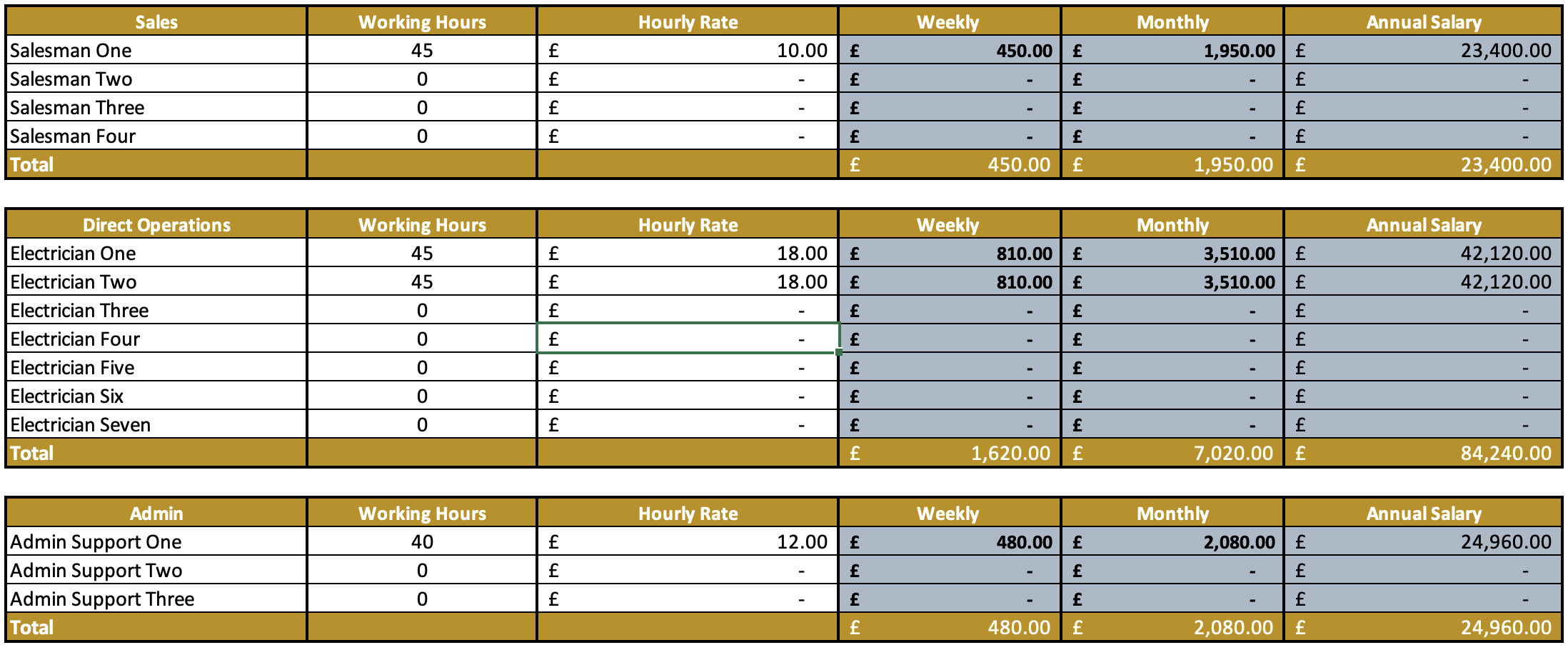 MODEL CHECK LIST
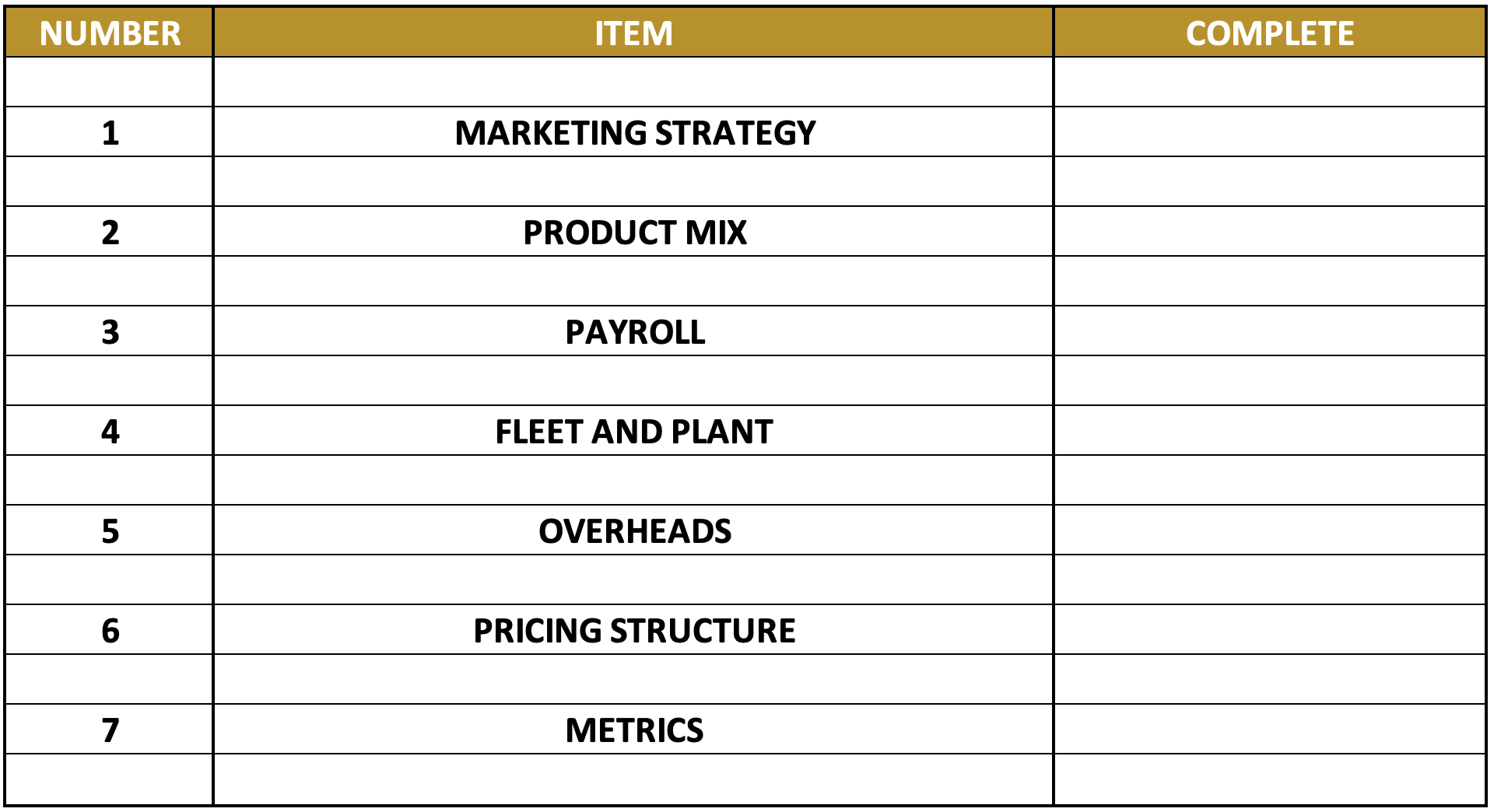 FUEL AND FLEET
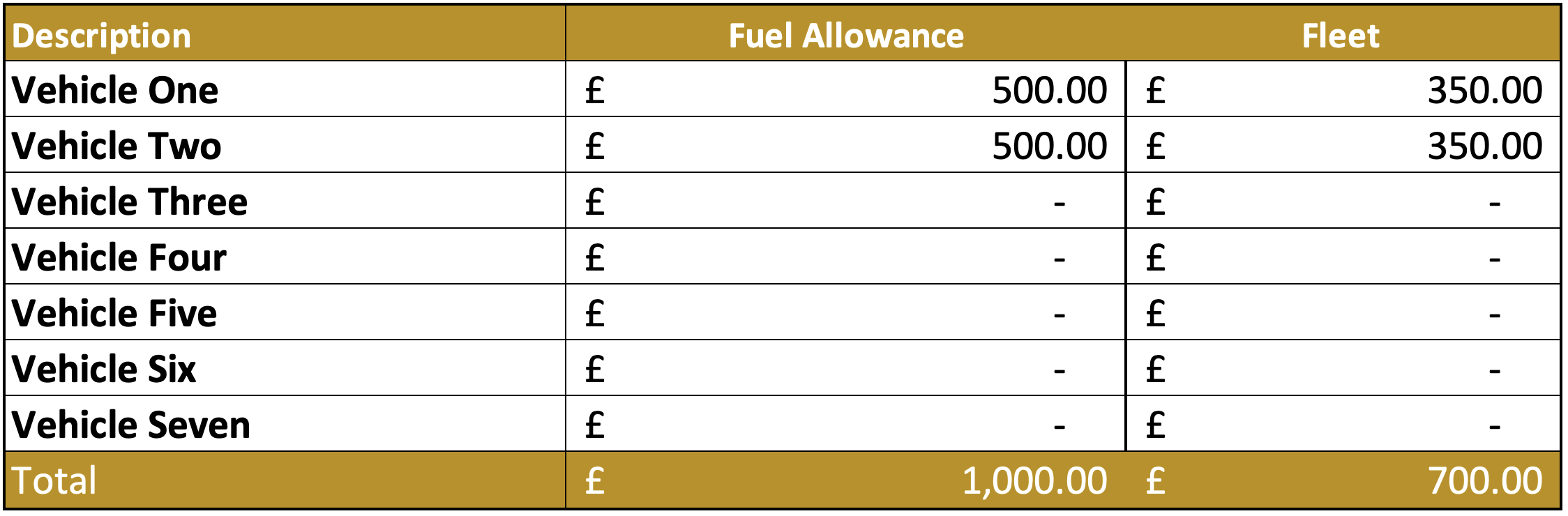 MODEL CHECK LIST
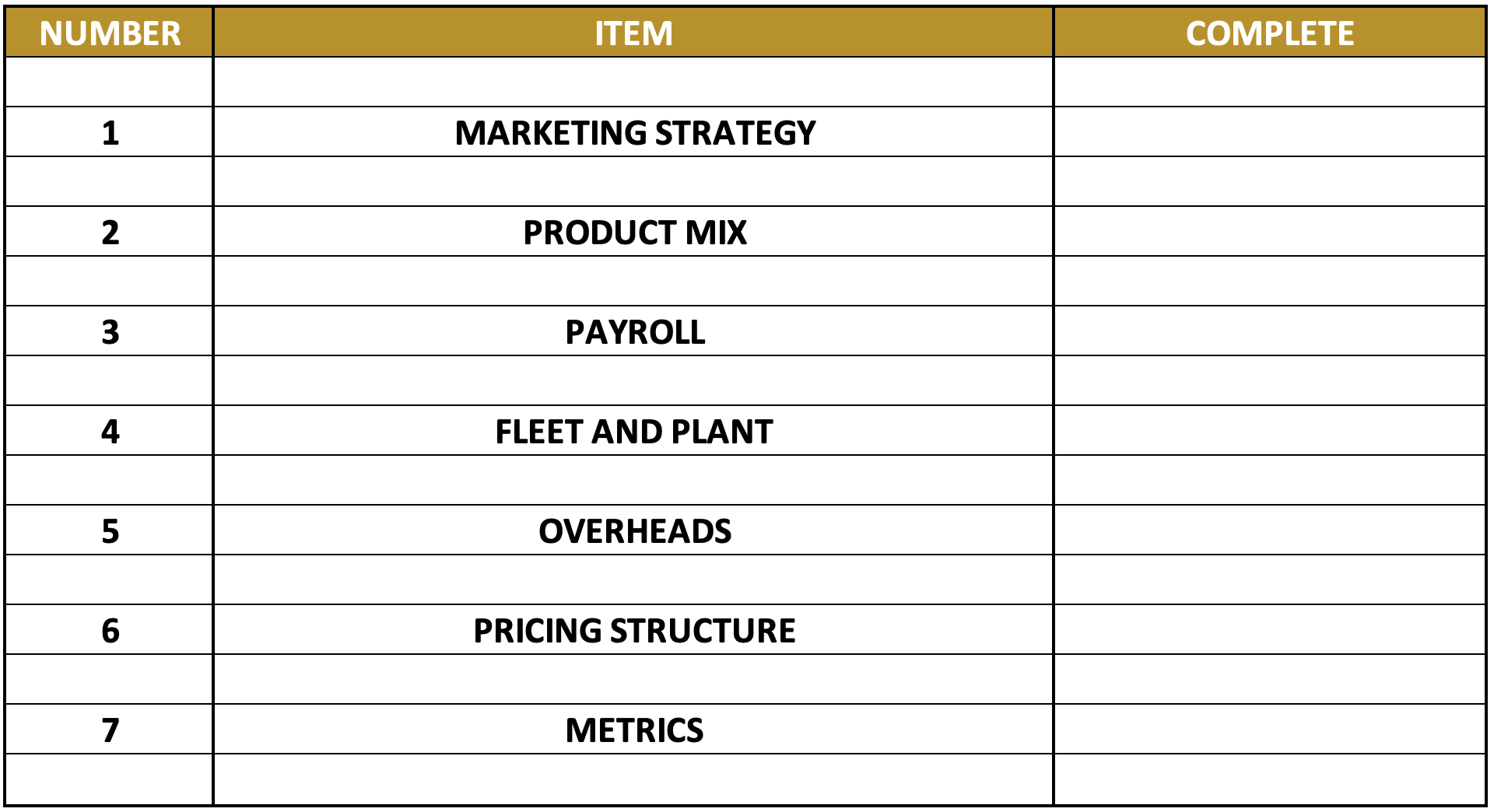 OVERHEADS
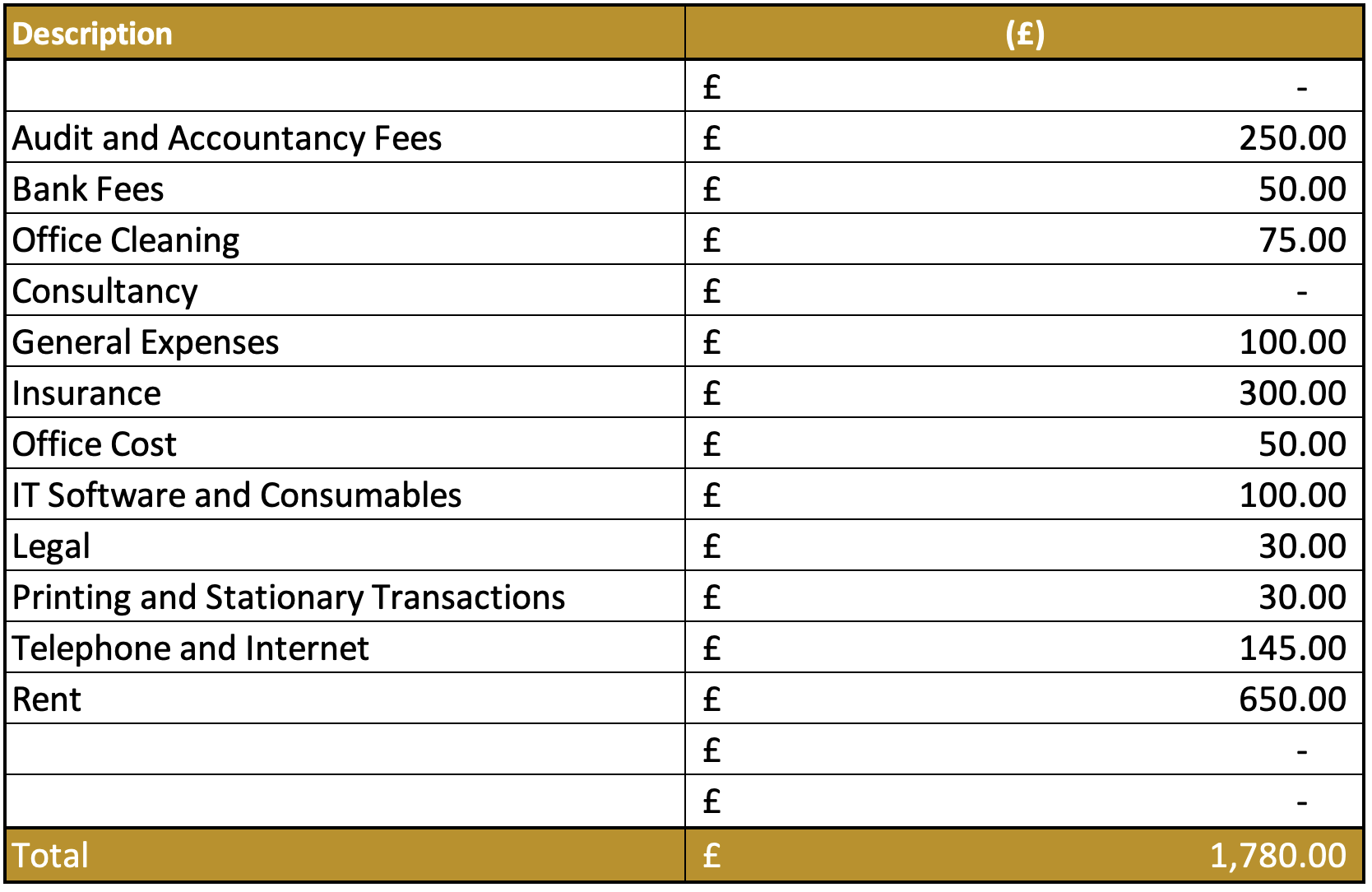 IMPORTANCE OF BOOKKEEPING
01
CHART OF ACCOUNTS
MONTHLY MANAGEMENT ACCOUNTS
KNOWING YOUR NUMBERS
02
03
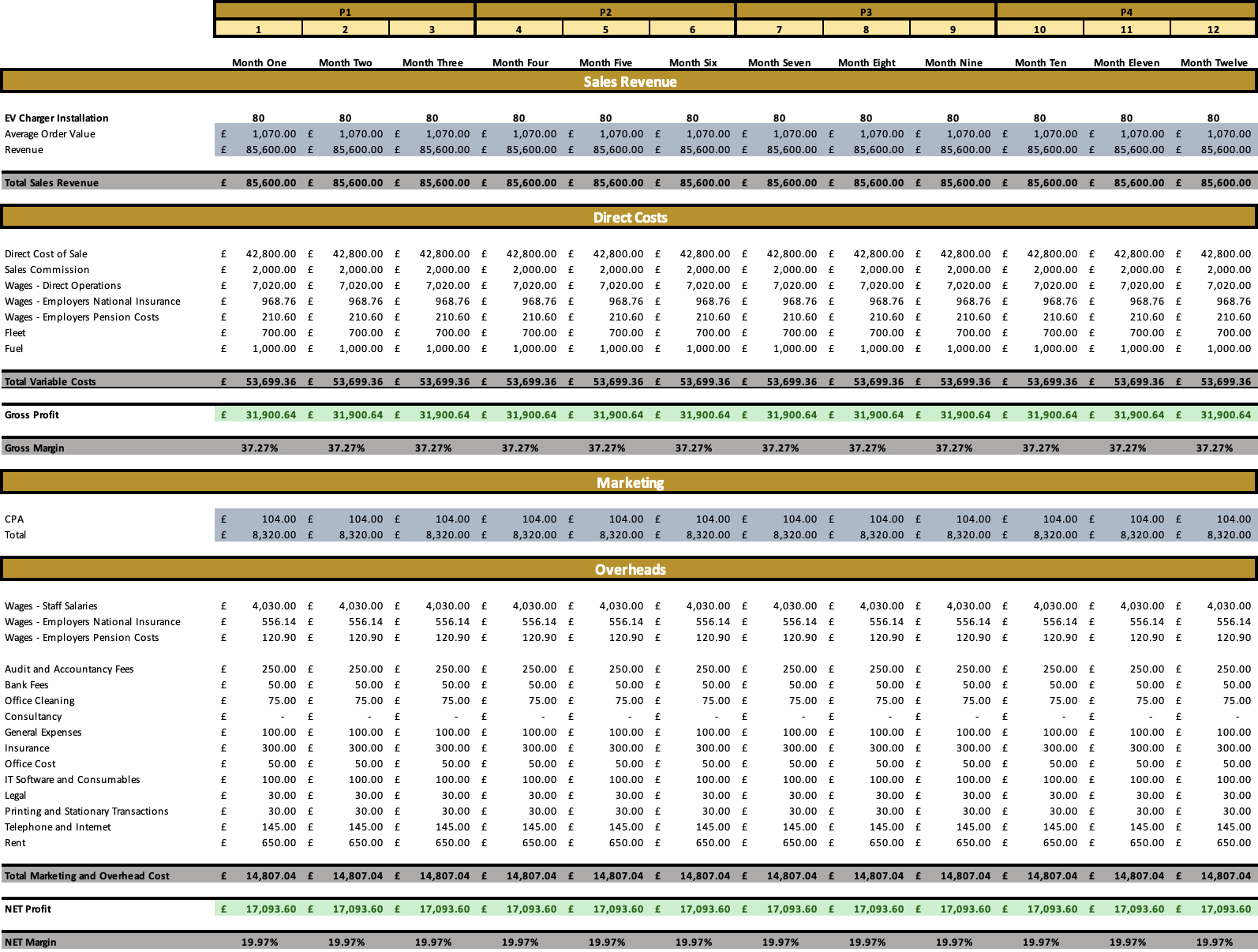 METRICS
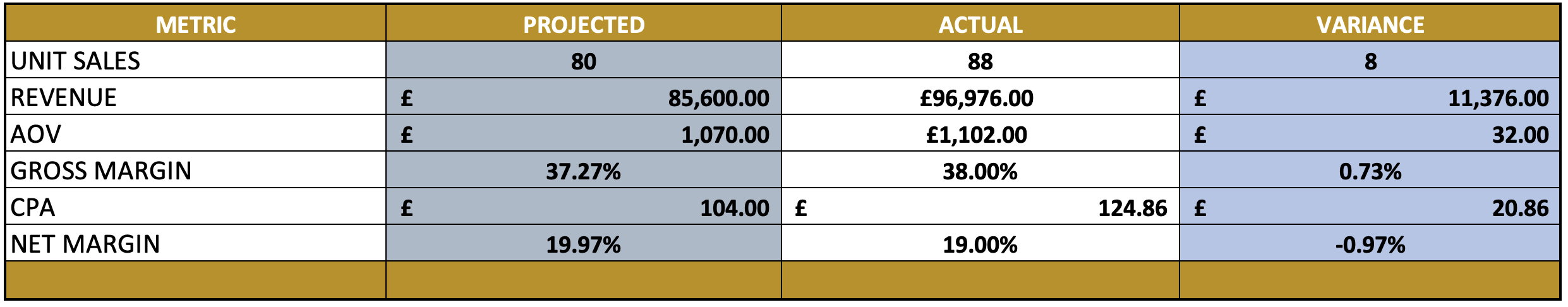 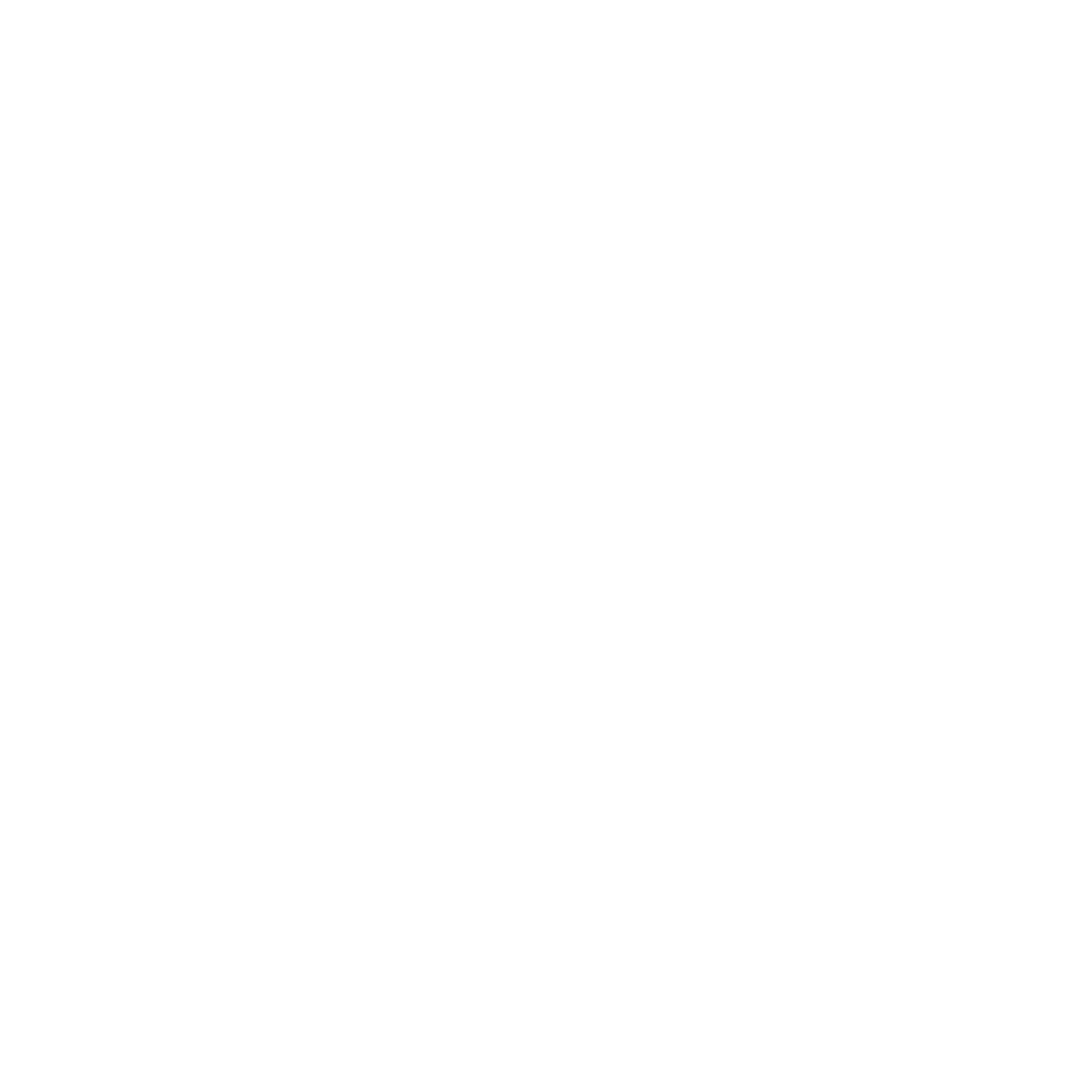 GO TO LIVE EXAMPLE
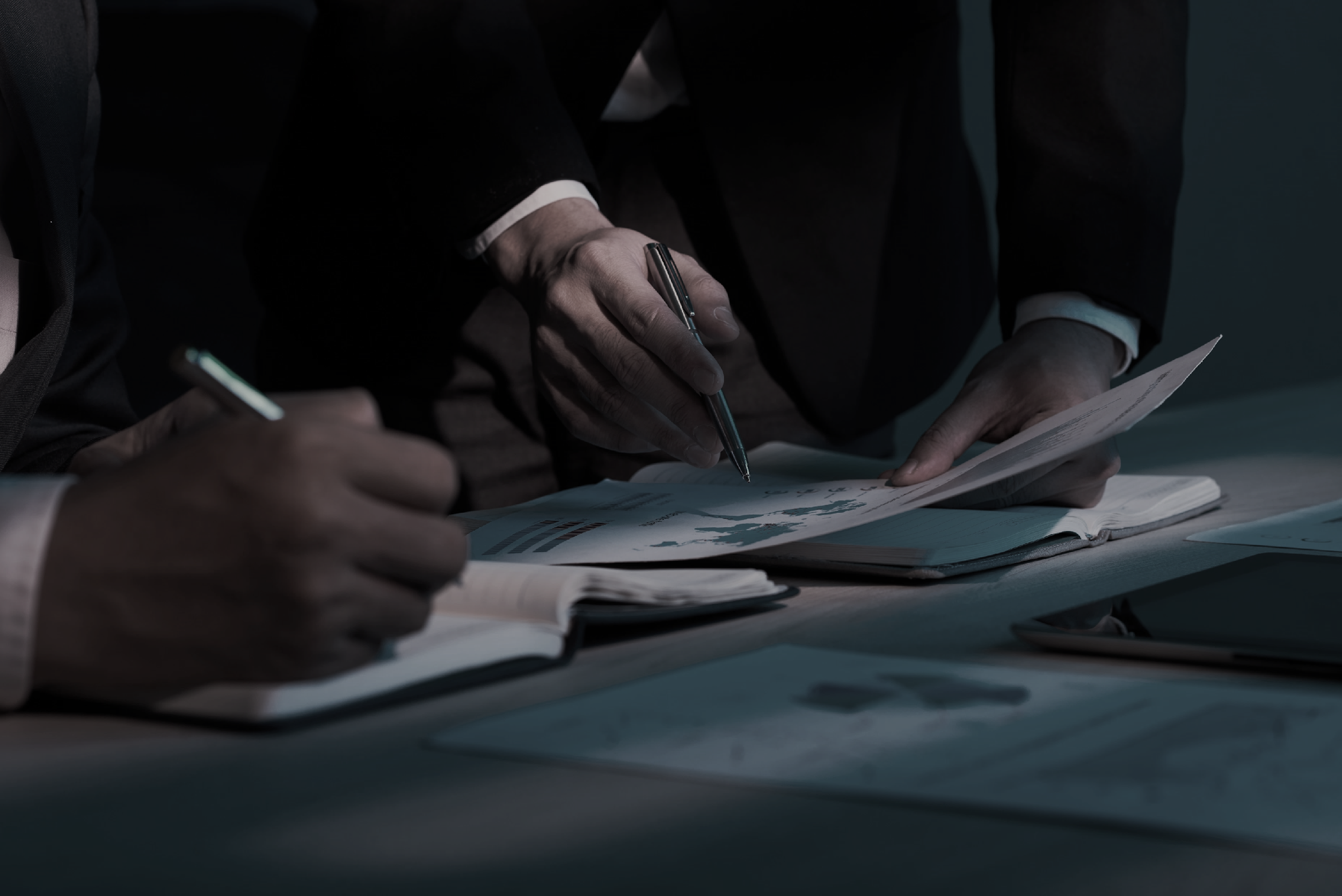 SECTION FOUR
04
PRICING STRUCTURE
COST
PRICE
VALUE
01
02
03
PRICING
UNDERSTANDING HOW TO PRICE YOUR PRODUCTS OR SERVICE
01
02
COST PER SALE
SET PROFIT TARGETS
PRICING SHOULD BE MORE CONSIDERED THAN JUST A RACE TO THE BOTTOM
[Speaker Notes: COMPETITIVE PRICE STRATEGY]
BILL OF QUANTITIES
01
02
03
04
KNOWING YOUR COSTS
SALES COMMISSION
LABOUR
It's important to understand your costs before you can consider your profits.
REBATES
44
COST OF SALES EXAMPLE
MARGIN CALCULATION
Now we have costed our product or service, how do we find our sales price?
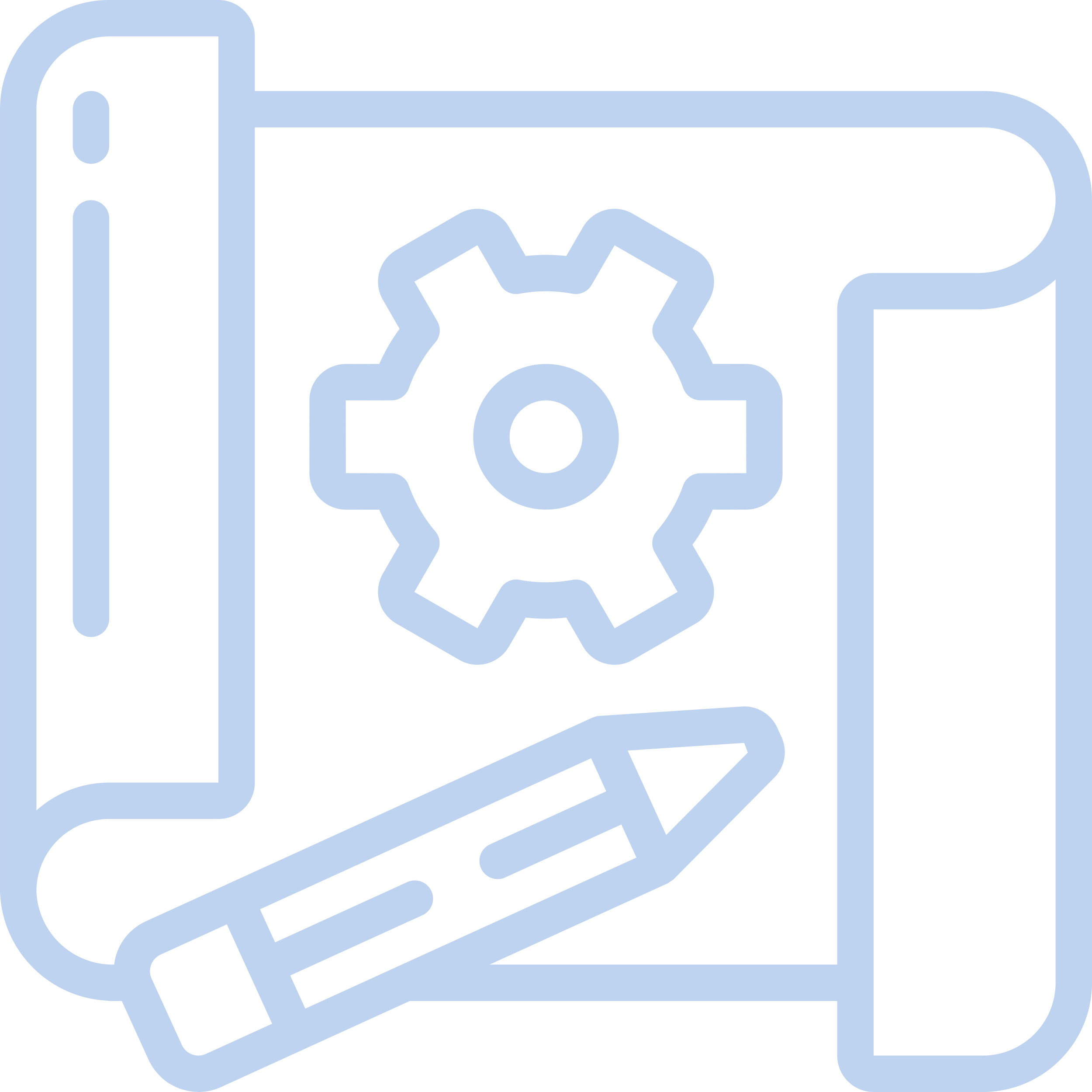 £ - %
COST / ( 1 - % )
46
CONVERT MARGIN TO DECIMAL
100% = 1

25% = 0.25

30% = 0.3

44.5% = 0.445
[Speaker Notes: COMPETITIVE PRICE STRATEGY]
PRICING EXAMPLE
Using our cost of sale example, we will now calculate a 40% gross profit margin.
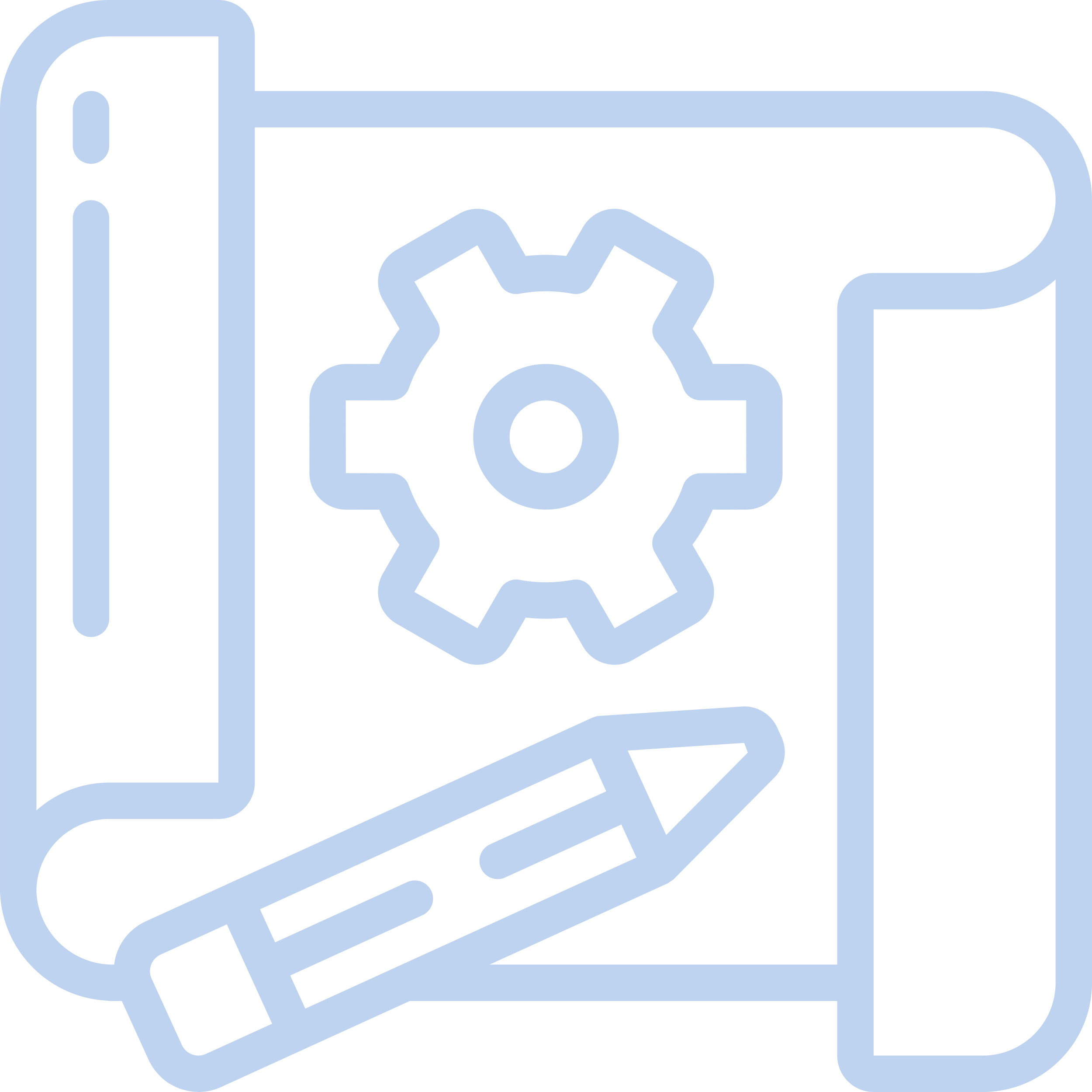 40 %
£517.77 / (1 - 0.4 ) = £862.95
48
DON’T CONFUSE GROSS PROFIT MARGIN WITH MARK UP
£1,000 @ 40% MARK UP      =
£1,400.00
£1,000 @ 40% GROSS PROFIT     =
£1,666.67
DON’T CONFUSE GROSS PROFIT MARGIN WITH MARK UP
MARK UP      =
£724.88
GROSS PROFIT     =
£862.95
SALES COMMISSION AT 5%
INCREASE YOUR GORSS MARGIN %
FINAL GROSS PROFIT MARGIN %
01
02
03
PERCENTAGE COSTS
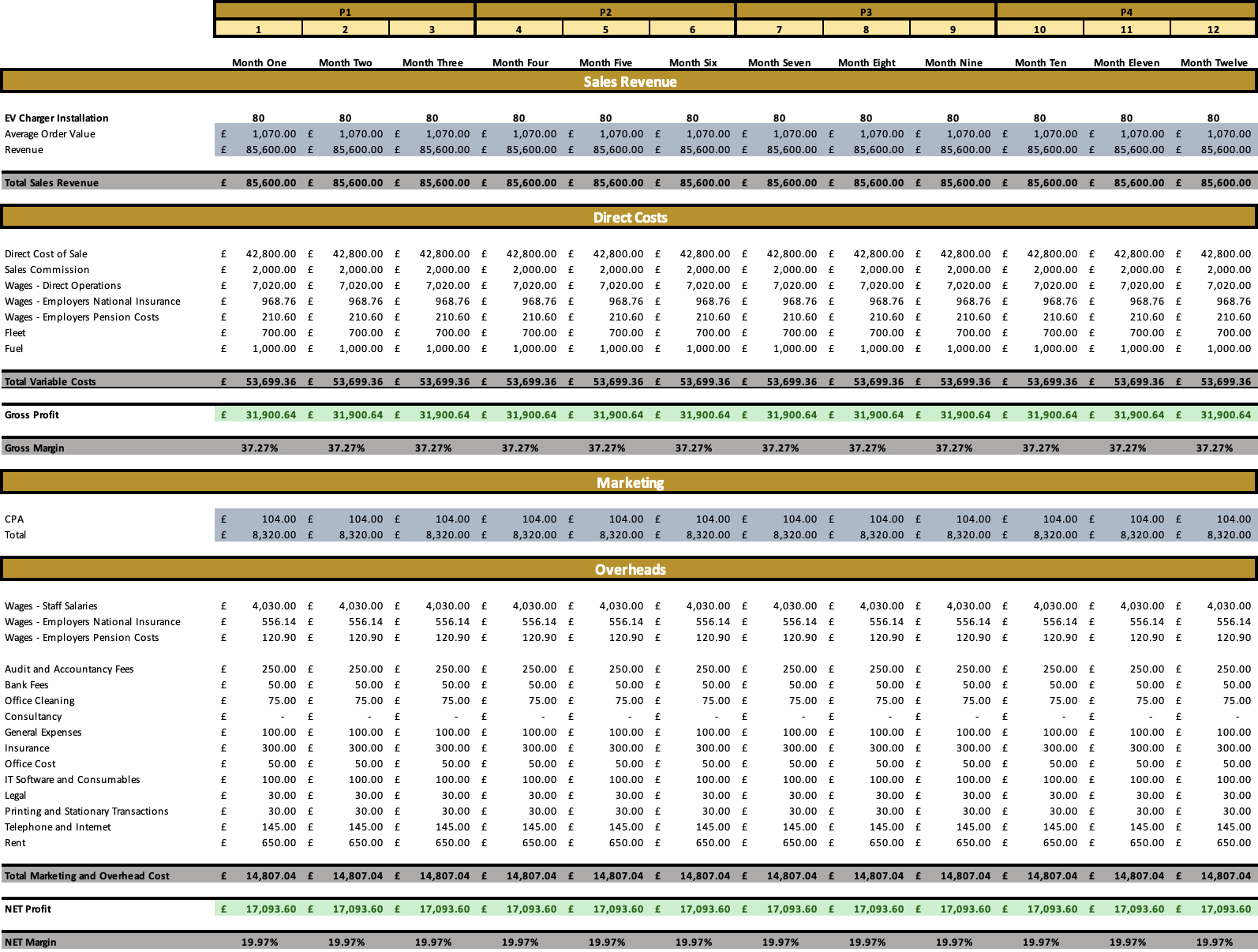 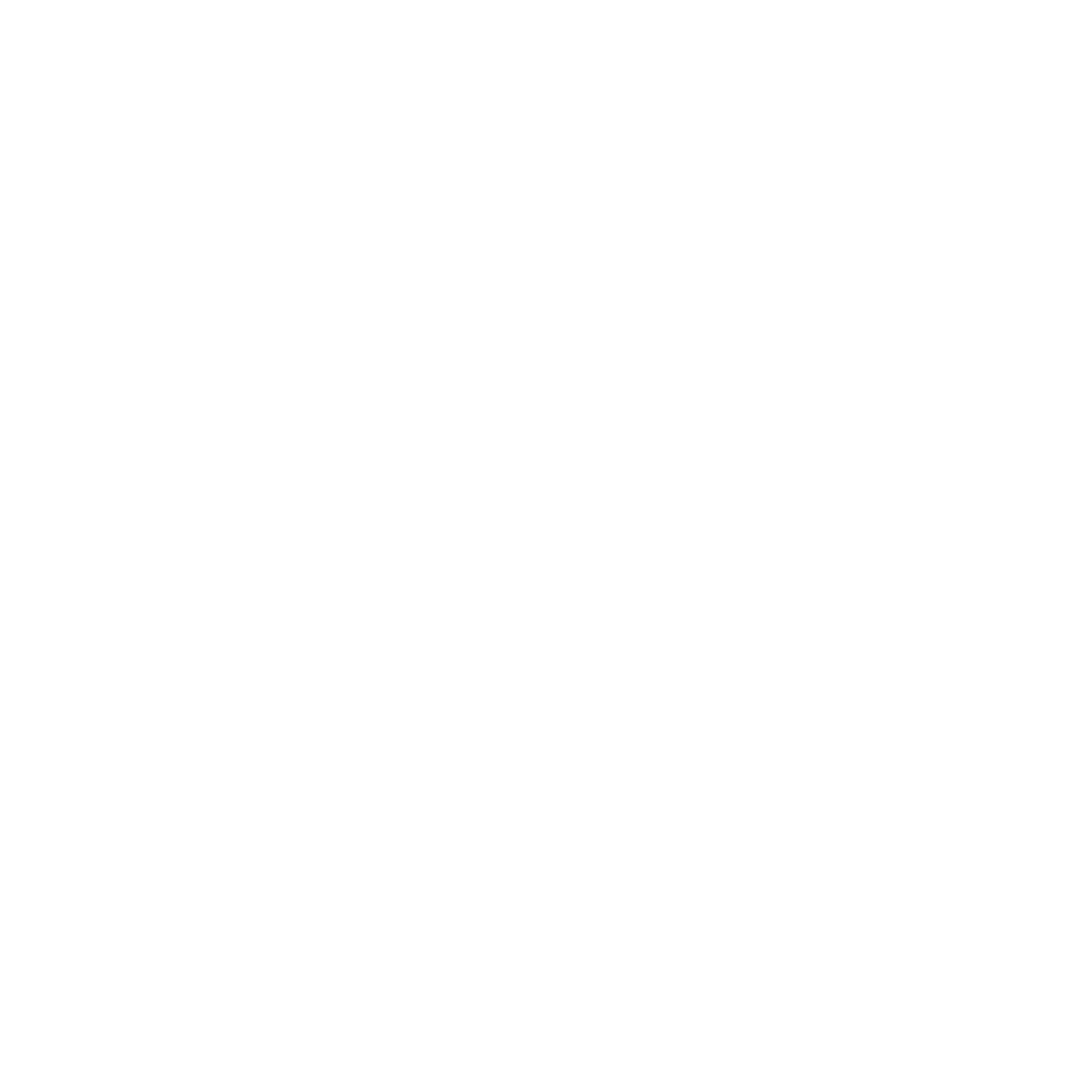 GO TO LIVE EXAMPLE
SECTION FIVE
05
RECRUITMENT
WHAT IS RECRUITMENT?
02
03
01
PROCESS APPLICANTS
CLEAR VACANCY / OUTPUT
GENERATE AWARENESS
[Speaker Notes: Recruitment is attracting and selecting individuals into a job role. Recruiting the right individuals is crucial for organisations who need people with the right skills and capabilities to deliver their goals. 

It’s a critical activity, not just for the HR team but also for line managers who are increasingly involved in the selection process. Everyone involved in recruitment must have the appropriate knowledge and skills to make effective and fair recruitment decisions. Now more than ever, organisations need to take a strategic approach to recruitment, selection and talent management.]
THE FUNNEL
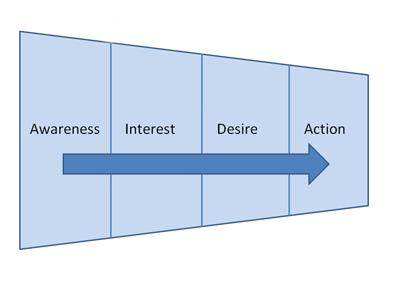 01
02
RESPECT THE PROCESS
THE SAME CONCEPT
01
02
03
SALES STAFF
KEY MEMBERS OF STAFF
INSTALLERS
ADMIN SUPPORT
57
[Speaker Notes: What is business strategy?
A business strategy refers to the actions and decisions that a company takes to reach its business goals and be competitive in its industry. It defines what the business needs to do to reach its goals, which can help guide the decision-making process for hiring and resource allocation. A business strategy helps different departments work together, ensuring departmental decisions support the overall direction of the company.

Why is a business strategy important?
There are several reasons why a business strategy is important for organizations, including:

Planning: A business strategy helps you identify the key steps you will take to reach your business goals.
Strengths and weaknesses: The process of creating a business strategy allows you to identify and evaluate your company's strengths and weaknesses, creating a strategy that will capitalize on your strengths and overcome or eliminate your weaknesses.
Efficiency: A business strategy allows you to effectively allocate resources for your business activities, which automatically makes you more efficient.
Control: It gives you more control over the activities you're performing to reach your organizational goals, as you understand the path you're taking and can easily assess whether your activities are getting you close to your goals.
Competitive advantage: By identifying a clear plan for how you will reach your goals, you can focus on capitalizing on your strengths, using them as a competitive advantage that makes your company unique
Related: Understanding the Basics of Strategy Development


Components of a business strategy
There are six key components of a business strategy. They include:
Vision and business objectives
Core values
SWOT analysis
Tactics
Resource allocation plan
Measurement
Related: Ultimate Guide to Strategic Planning
1. Vision and business objectives
The business strategy is intended to help you reach your business objectives. With a vision for the direction of the business, you can create clear instructions in the business strategy for what needs to be done and who is responsible for it.
2. Core values
The business strategy guides top-level executives as well as departments about what should and should not be done, according to the organization's core values.
3. SWOT analysis
SWOT stands for strengths, weaknesses, opportunities and threats. This analysis is included in every business strategy, as it allows the company to rely upon its strengths and use them as an advantage. It also makes the company aware of any weaknesses or threats.
4. Tactics
Many business strategies articulate the operational details for how the work should be done in order to maximize efficiency. People who are responsible for tactics understand what needs to be done, saving time and effort.
5. Resource allocation plan
A business strategy includes where you will find the required resources to complete the plan, how the resources will be allocated and who is responsible for doing so.
6. Measurement
The business strategy also includes a way to track the company's output, evaluating how it is performing in relation to the targets that were set prior to launching the strategy.



10 business strategy examples
Here are 10 examples of great business strategies.
Cross-sell more products.
Most innovative product or service.
Grow sales from new products.
Improve customer service.
Cornering a young market.
Product differentiation.
Pricing strategies.
Technological advantage.
Improve customer retention.
Sustainability.
1. Cross-sell more products
Some organizations focus on selling more products to the same customer. This strategy works well for office supply companies and banks, as well as online retailers. By increasing the amount of product sold per customer, you can increase the average cart size. Even a small increase in cart size can have a significant impact on profitability, without having to spend money to acquire more new customers.
2. Most innovative product or service
Many companies, particularly in the technology or automotive space, are distinguishing themselves by creating the most cutting-edge products. In order to use this as your business strategy, you will need to define what "innovative" will mean for your organization or how you're innovative.
3. Grow sales from new products
Some companies like to invest in research and development in order to constantly innovate, even with your most successful products.
4. Improve customer service
This can be a good business strategy if your business has had a problem delivering quality customer service. Some companies have even built a strong reputation for having exceptional customer service. Usually, companies have a problem in one specific area, so a business strategy that's focused on improving customer service will usually focus its objectives on something like online support or a more effective call center.
5. Cornering a young market
Some large companies are buying out or merging competitors to corner a young market. This is a common strategy used by Fortune 500 companies to gain an advantage in a new or rapidly growing market. Acquiring a new company allows a larger company to compete in a market where it didn't previously have a strong presence while retaining the users of the product or service.
6. Product differentiation
This is a common business strategy, especially for business-to-consumer (B2C) businesses. They can differentiate their products by highlighting the fact that they have superior technology, features, pricing or styling.
7. Pricing strategies
When it comes to pricing, businesses can either keep their prices low to attract more customers or give their products aspirational value by pricing them beyond what most ordinary customers could afford. If companies plan to keep their prices low, they will need to sell a much higher volume of products, as the profit margins are usually very low. For companies who choose to price their products beyond the reach of ordinary customers, they are able to maintain the exclusivity of their product while retaining a large profit margin per product.
8. Technological advantage
Obtaining a technological advantage, you can often achieve better sales, improved productivity or even market domination. This can mean investing in research and development, acquiring a smaller company to gain access to their technology or even acquiring employees with unique skills that will give the company a technological advantage.
9. Improve customer retention
It's generally far easier to retain a customer than spend money to attract a new one, which is why this is a great strategy if you see opportunities for improvement in customer retention. This strategy requires you to identify key tactics and projects to retain your customers.
10. Sustainability
You could launch an entire business strategy aimed at increasing the sustainability of your business. For example, the objective could be to reduce energy costs or decrease the company's footprint by implementing a recycling program.]
KNOW THE ROLE INSIDE OUT
DEFINING THE ROLE
The first stage in the recruitment process is defining the role you want to recruit for
When defining the role, you should analyse these four key areas;

The job’s purpose and what roles and responsibilities are involved

Daily, Weekly, Monthly
What KPIs that they should be accountable for.
How they fit into the organisation’s structure.
ROLES AND RESPONSBILITIES
01
02
03
04
05
06
QUALIFICATIONS
SALARY/BENEFITS
JOB TITLE
LOCATION
JOB PURPOSE
JOB DESCRIPTION CHECKLIST
59
[Speaker Notes: A job specification should include:

The job title & position in the company, including line manager and any other members of staff reporting to them.
The location of the job
A job purpose
A list of the main duties and responsibilities
Essential & Desirable skills/qualifications 
Salary and benefits
Examples of typical projects to help to illustrate the requirements]
01
02
03
04
05
ACHIEVEMENTS
ABILITIES
QUALIFICATIONS
EXPERIENCE
CHARACTER TRAITS
PERSON SPECIFICATION CHECKLIST
60
[Speaker Notes: A person specification should include:

The technical, organisational, communicative and creative skills and abilities you expect from an ideal candidate
Any specific qualifications or education required for the role
The level of experience needed in either similar organisations or equivalent roles
The kind of personality that would fit in with your teamCharacter traits that are likely to help them to do the job effectively
Any preferred achievements, eg volunteering]
JOB SEARCH SITES
Job search sites are an absolute must when advertising your vacancy
They have become the first port of call for jobseekers, here are the main job search sites;
GLASSDOOR
JOBSITE
REED
TOTALJOBS
INDEED
MONSTER
61
[Speaker Notes: As soon as you have a vacancy, you should be posting it to job search sites straight away. 

Many job-seekers use these as their first port of call now, so you would really be missing out if you aren’t using them. You can post your vacancy for free but in order to maximise your visibility, it is recommended to put some money behind your advert. 

This ensures that you stay at the top of relevant job searches and don’t get lost in the sea of vacancies, and you are able to put as much or as little budget behind it as you want. You can also narrow the search to ensure you’re hitting the right type of candidate.

Using job search sites also enables you to track your advert, you can easily organize applications and can keep track of which candidates you might want to progress to the next stage of the process.]
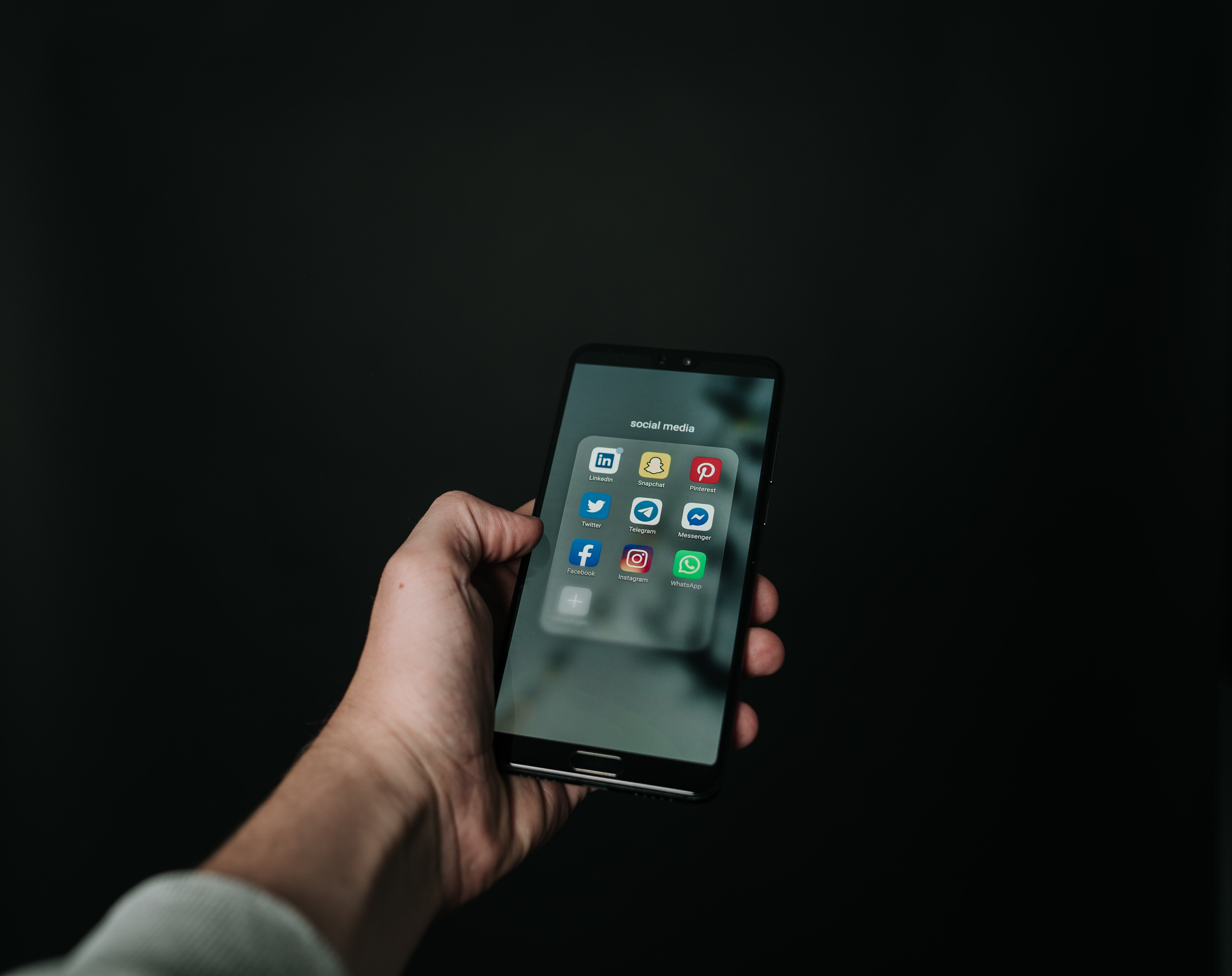 SOCIAL MEDIA
Social media has become a really good way of advertising your job vacancies.
USE EVERYTHING YOU HAVE AT YOUR DISPOSAL
As well as reaching more people, you are also reaching out to those who are already familiar with your business.
Support job posting on jobsites using social media
62
[Speaker Notes: Social media is a great way of advertising a role and has become increasingly important for those looking for work.

Facebook, Twitter, Instagram and especially LinkedIn are used by potential candidates, so make sure you post your vacancy across every channel you have a presence on.

As well as the obvious benefit of reaching more people, you may find some candidates who are already familiar with your business. These may be people who like what you do, have been a customer in the past, know who you are through word of mouth, all of which would be beneficial in terms of getting to know you and your business.]
OUTSOURCING
IS USING A RECRUITMENT AGENCY THE RIGHT THING FOR YOU?
Get an idea of costs and weigh up whether using an agency is worth it, or whether it would be more cost-effective to handle the process yourself.
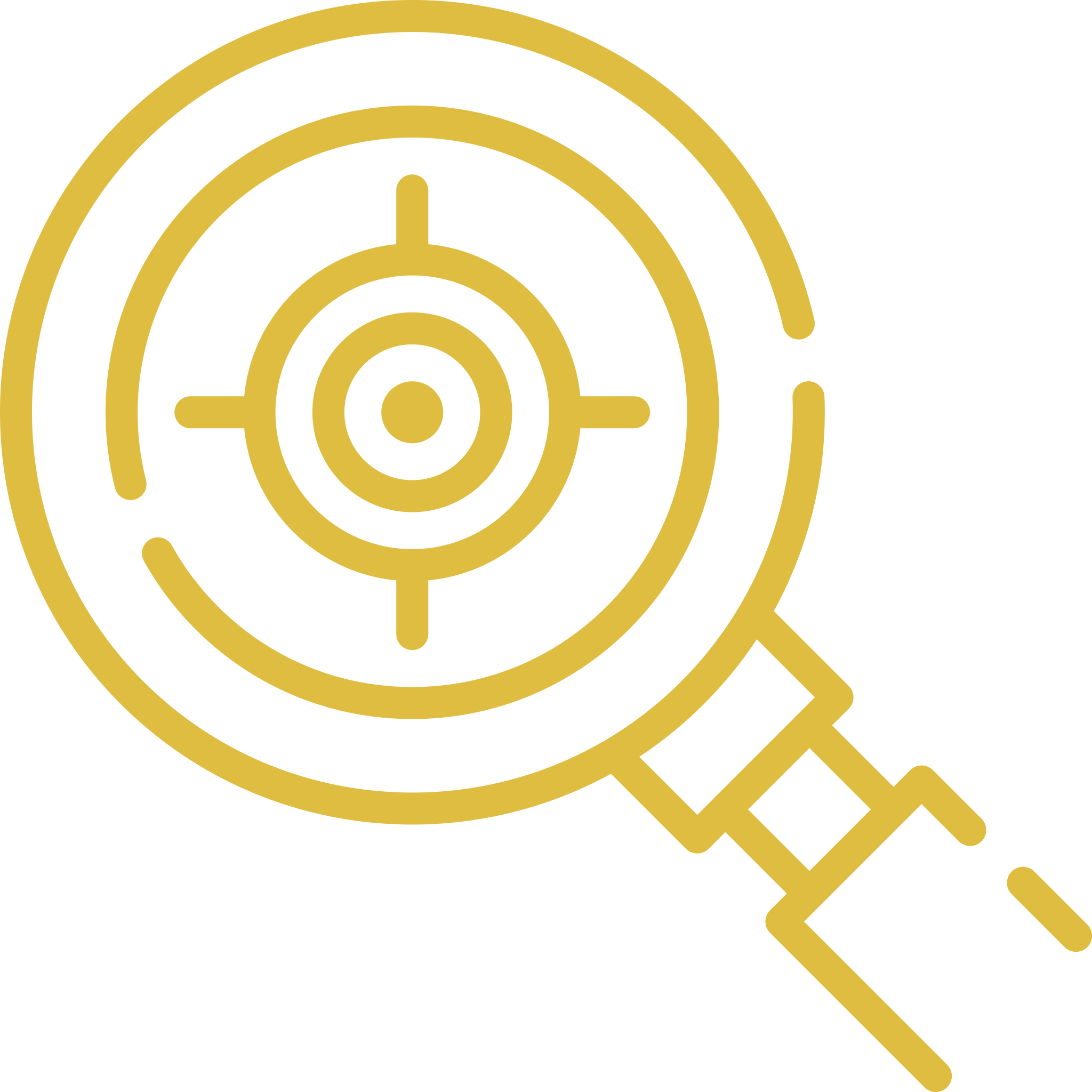 63
[Speaker Notes: Don’t rush in and use the first agency you talk to. First of all, decide whether using an agency is the right thing to do. Weigh up the benefits against the cost, is it something you could handle yourself or would the expertise of an agency make a huge difference?]
CHOOSING THE RIGHT
AGENCY FOR YOU
The right agency will know how to find the candidates you are looking for and have a proven track record in your industry.
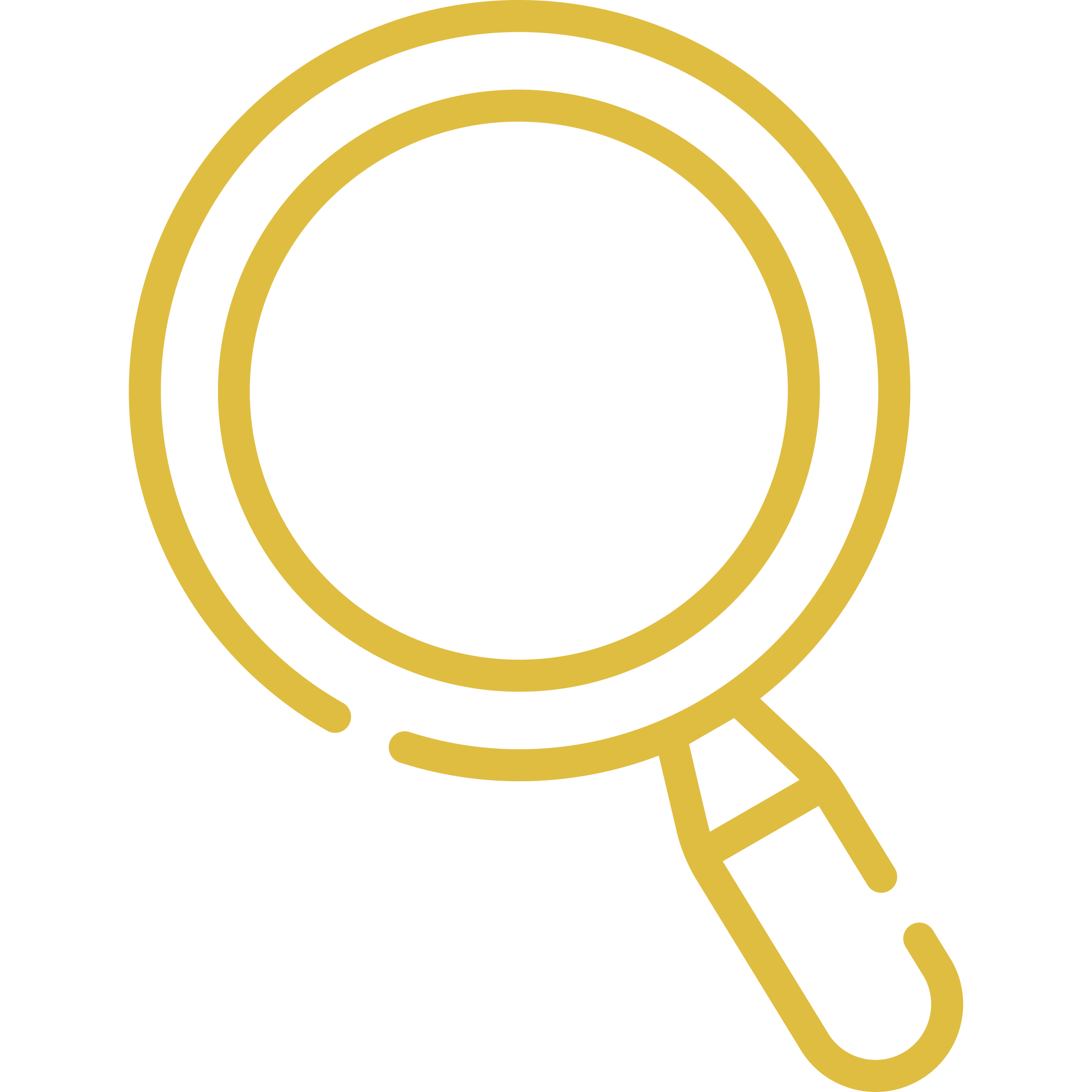 Make sure that the agency has a very precise brief from you in what you’re looking for.
[Speaker Notes: Remember that the agency will be the ones finding your next employee, so it’s vital that you select the right agency for you and that you can work with them.

Consider their experience and how well they know your industry. 

Do they have a proven track record in your field? 

Do they have a database of candidates that are already looking for work? 

Do they understand the type of candidate you’re looking for?

Build a relationship with your agency so they understand your business and who would and wouldn’t fit in with you.]
BUILD A RELATIONSHIP
Your agency will be the first impression a candidate gets of your business, make sure they know you inside out.
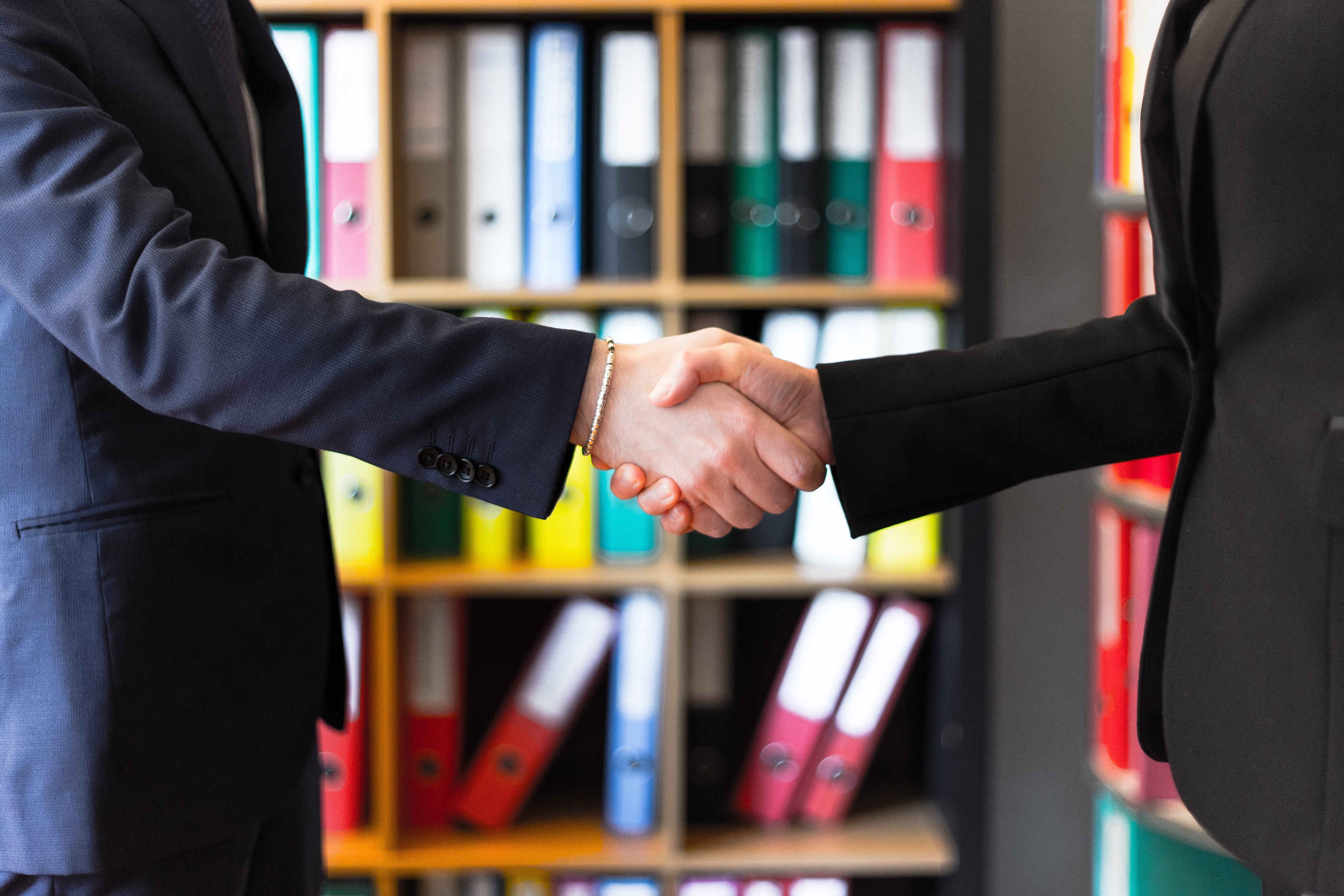 [Speaker Notes: You want to build a healthy relationship with your agency, they should know your business inside and out and be able to identify who would and wouldn’t fit in with it.

The last thing is you want is to be paying someone to find you the wrong candidates, so make sure you get to know your account managers and they can represent your business well to prospective employees.]
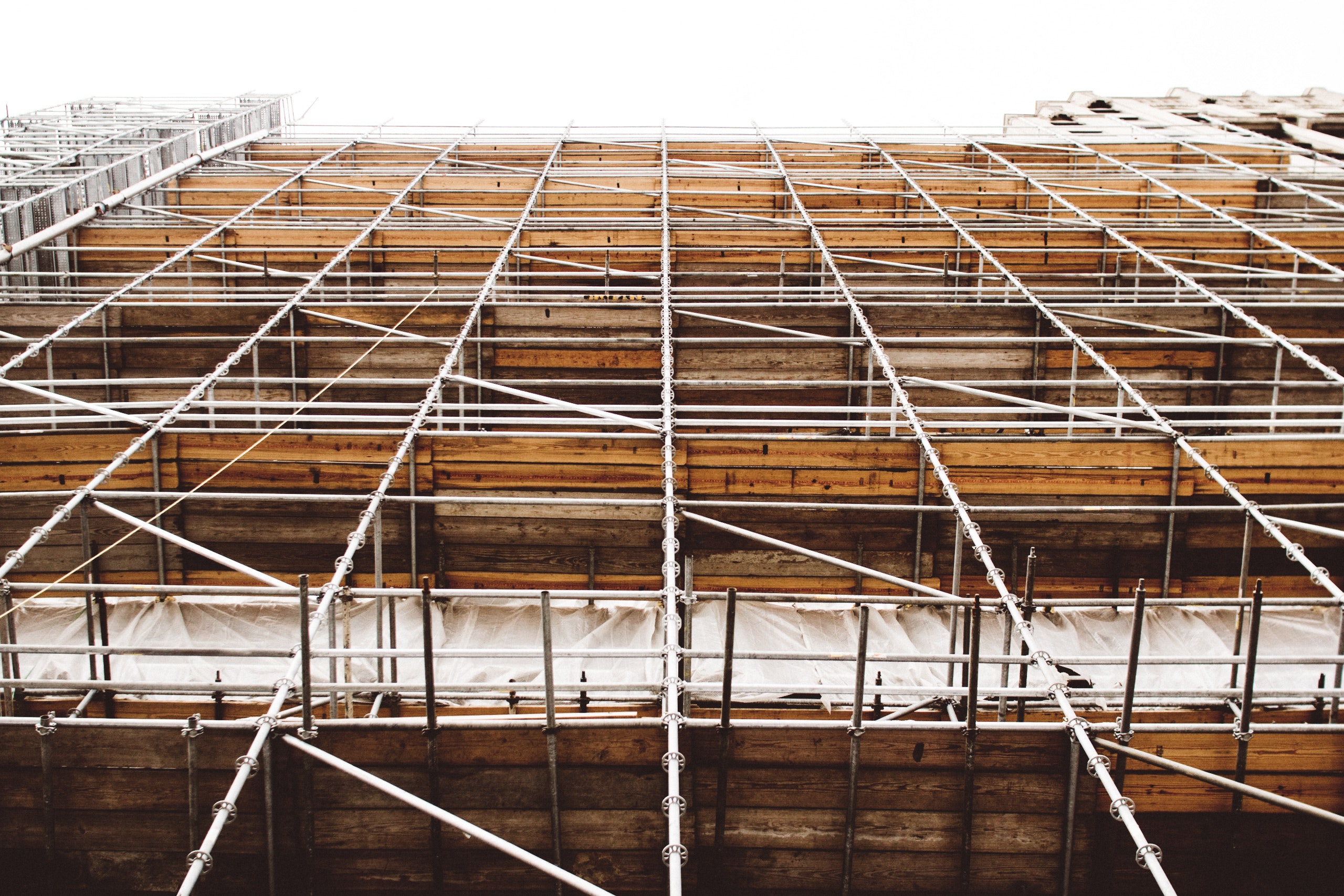 USE THEIR KNOWLEDGE
Many recruitment companies specialise in the construction and trade industry, use their knowledge!
A good recruitment company will stay in regular contact with talents in their industry, so they should already have an idea of suitable candidates when you brief them.
[Speaker Notes: A good recruitment partner should understand your industry as well as you do and be able to offer up that knowledge in order to assist your business to get the right candidate. Don’t be afraid to let them take the lead on finding candidates and trust them to know the industry well enough to make the right call for you.]
FILTERING AND FINDING THE RIGHT CANDIDATE
YOU DON’T HAVE TO DO IT!
Let them do the leg work! If you have over 200 applicants for a role, going through every CV and application can be incredible time consuming.
67
[Speaker Notes: If you are running your business, finding the time to look at hundreds of CV’s and job applications can be impossible, never mind filtering the right candidates to the next stage.

Outsourcing your recruitment means you don’t have to, your agency will do the hard work for you and present you with only the best candidates who are worthy of the next stage.]
LET THEM HAVE THE 
HARD CONVERSATIONS
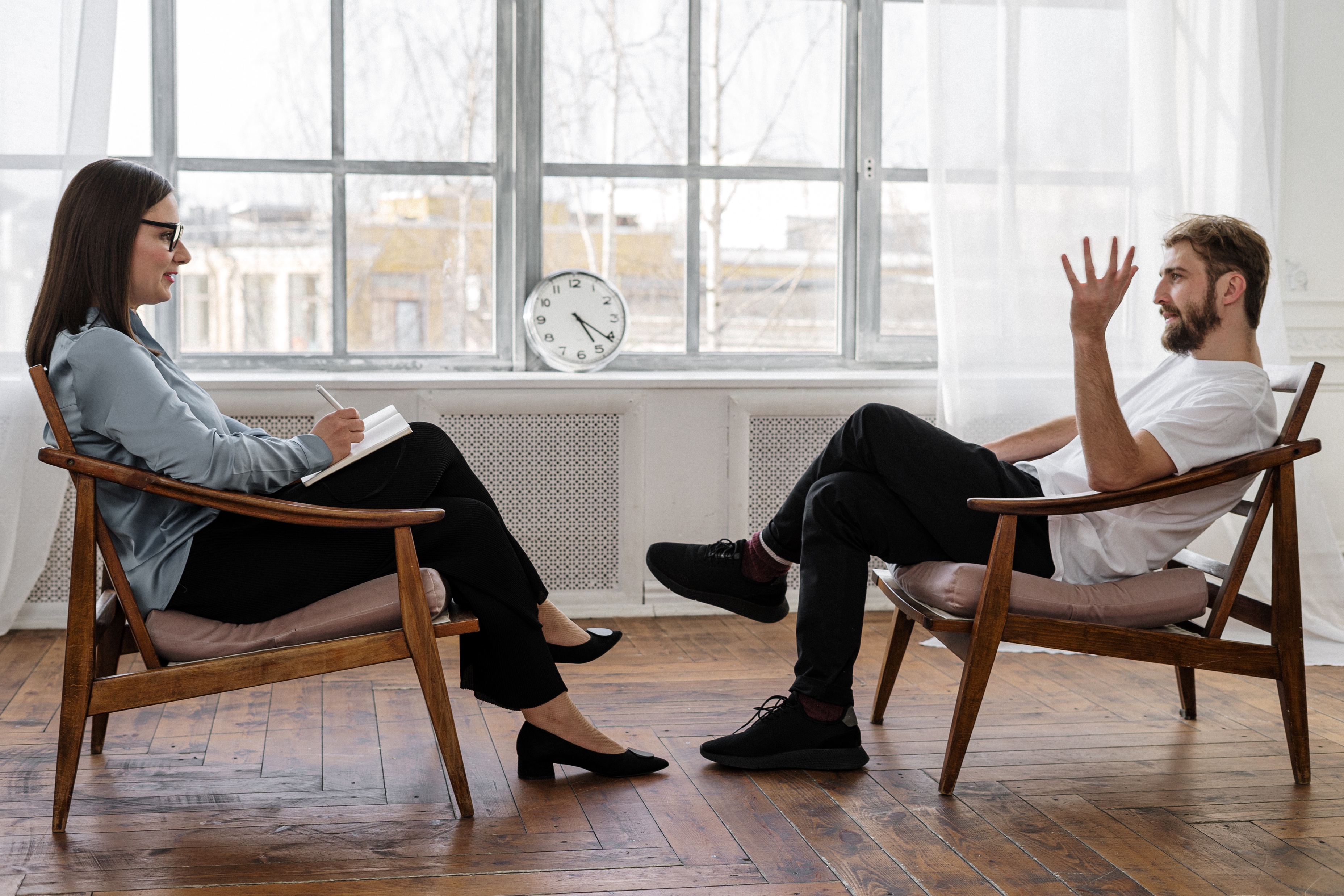 The hiring process can be fraught with difficult conversations, sometimes ones you don’t want to have yourself.
Salary negotiations

Sensitive information

Change of circumstances
[Speaker Notes: The hiring process doesn’t always run smoothly and you may need to have some difficult and sensitive conversations. Having an agency have those conversations for you can mean you stay out of any awkward disputes that may impact your working relationship with the candidate in the future.]
CHANGE IT UP
You don’t have to do the same thing every time you are looking to recruit. Sometimes you may have a more specalised role that requires the help of an agency, others you may be able to do yourself.
69
CHOOSING THE RIGHT PEOPLE FOR INTERVIEW
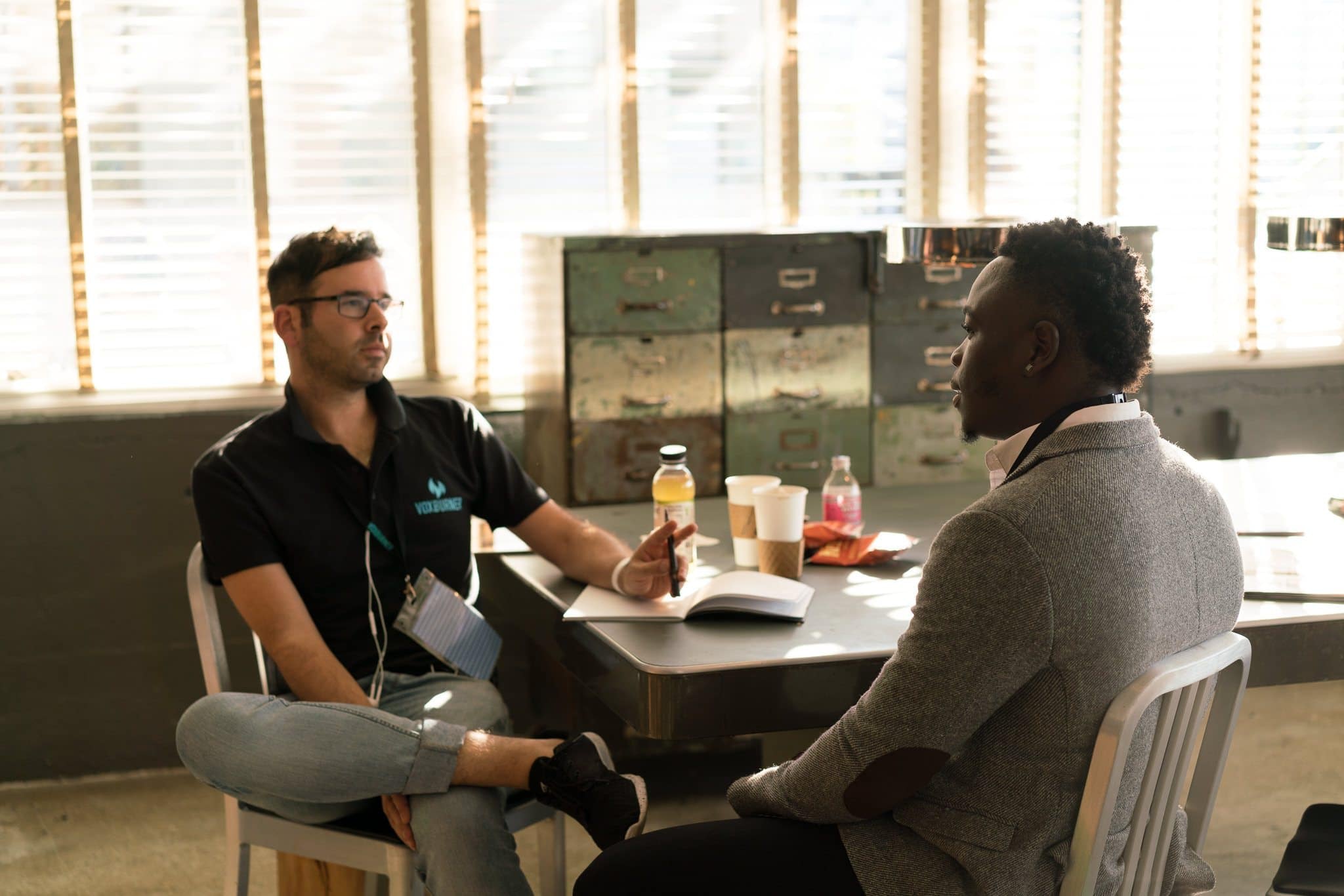 You’ve advertised your role, got dozens of applications and now you need to start the interview process. Make sure you are choosing the right people!
[Speaker Notes: Once you have closed your advert, the next step is reviewing the applications and choosing which candidates you would like to take to the interview process. 

This is where you need to know exactly what you are looking for and review every application thoroughly, because those that you take to interview are where your next employee is. Be really clear on what you’re looking for and analyse each application based off the criteria you have set, and try not too select too many people for interview. You ideally don’t want any more than 8-10 candidates for a telephone interview.]
SCREENING
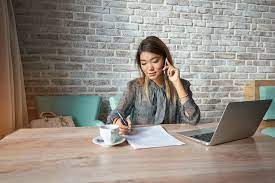 Admin support to contact all shortlisted applicants and schedule 10 – 15 minute call with the employer.
[Speaker Notes: Once you have chosen the candidates that you’d like to interview, let them know as soon as possible that you’d like an initial interview with them. This conversation doesn’t have to go into too much detail about the role but is more a chance for you to find out more about their personality and about their experience. 

It’s an opportunity for you to get an initial impression of the candidate and to see whether they can back up and elaborate on what they have put in their application/CV. 

Once you have had an initial conversation, select your most favoured candidates for an in-person interview. The second interview gives you the chance to talk more specifically about the role and how the candidates would fit in, how suitable they would be and whether they are a good fit for you and your business. You want to try and interview 4-5 people in person.]
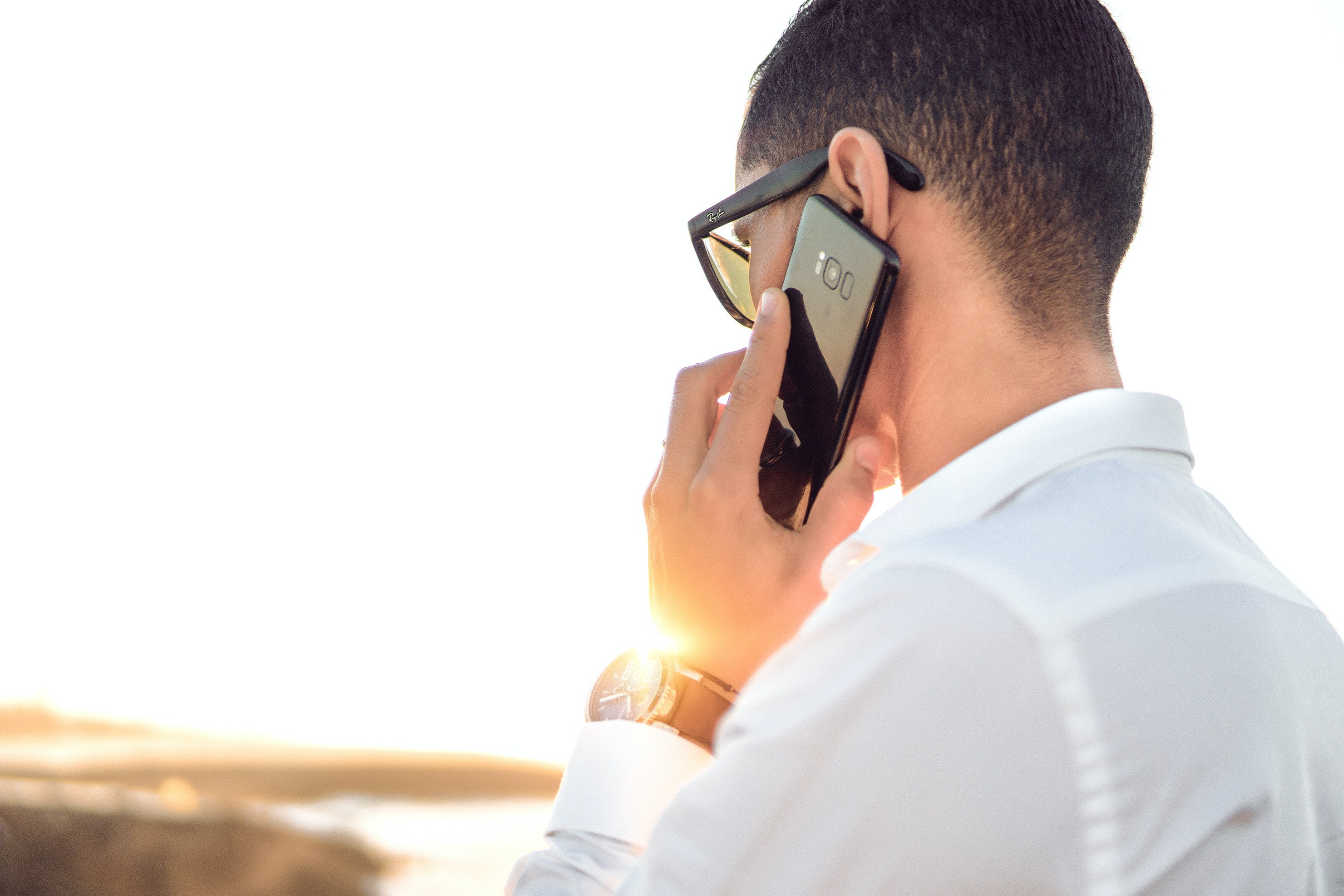 FIRST PHASE
The first interview is often on the phone and is the quickest way to shortlist suitable candidates

Use this phase to walk them through their CV, discussing their skills and experience.
[Speaker Notes: Once you have chosen the candidates that you’d like to interview, let them know as soon as possible that you’d like an initial interview with them. This conversation doesn’t have to go into too much detail about the role but is more a chance for you to find out more about their personality and about their experience. 

It’s an opportunity for you to get an initial impression of the candidate and to see whether they can back up and elaborate on what they have put in their application/CV. 

Once you have had an initial conversation, select your most favoured candidates for an in-person interview. The second interview gives you the chance to talk more specifically about the role and how the candidates would fit in, how suitable they would be and whether they are a good fit for you and your business. You want to try and interview 4-5 people in person.]
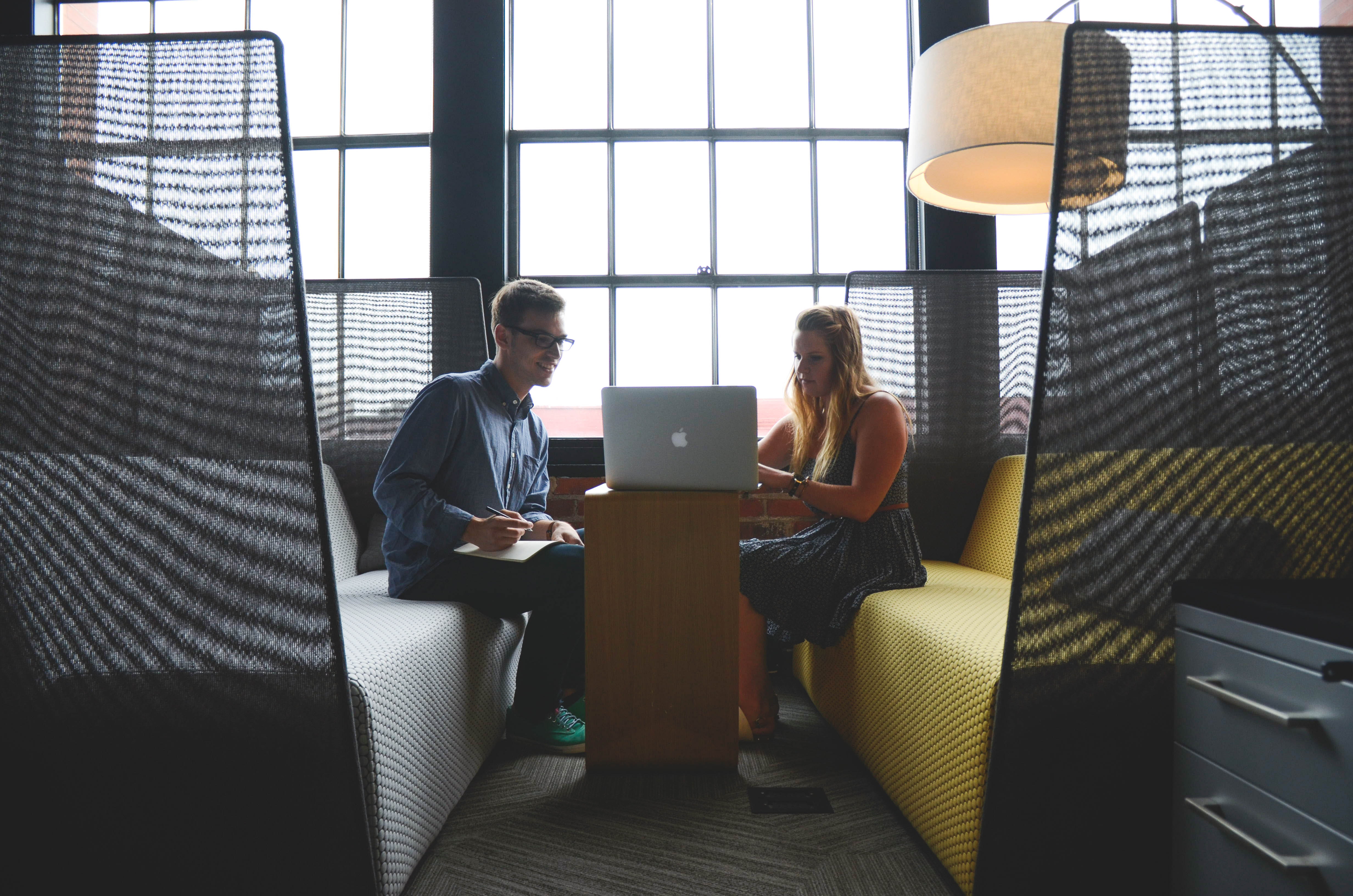 SECOND INTERVIEW
This is the final stage before hiring, so it is so vital to get this interview right.

Use this interview to ask scenario questions to gauge attitude of the individual
[Speaker Notes: Once you have had an initial conversation, select your most favoured candidates for an in-person interview. The second interview gives you the chance to talk more specifically about the role and how the candidates would fit in, how they would deal with certain scenarios, how suitable they would be and whether they are a good fit for you and your business. You want to try and interview 4-5 people in person.

This is the last time you will meet a candidate before making your decision, so here you want to be absolutely sure that you are asking the right questions and getting the right information from them.]
WHAT TO LOOK OUT FOR DURING INTERVIEWS
- 01 -
- 02 -
- 03 -
- 04 -
PUNCTUALITY
PRESENTATION
THEIR INTEREST IN YOU
DOES THEIR CV STACK UP?
[Speaker Notes: Interviews often show up red flags in a candidate, and there are plenty of things to look out for.

Are they on time? If they can’t be on time to an interview, will they be on time for work?
Are they well presented? Have they made an effort with their appearance and how they are presenting themselves to you?
Does their CV stack up? Have they been totally truthful on their CV?
Do they show interest in you and your busines or are they just after any old job?]
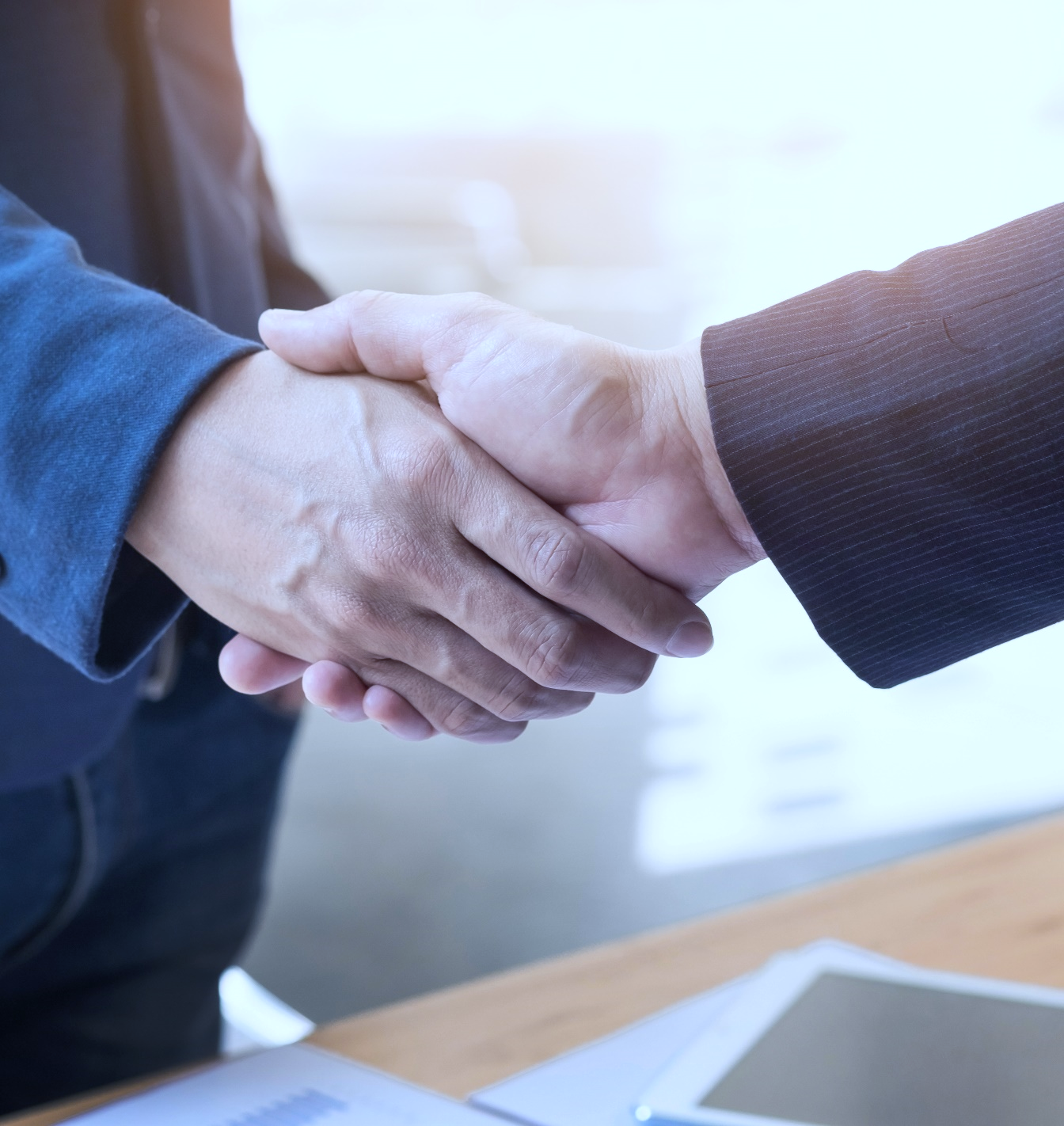 CLOSING THE DEAL
DON’T WAIT TO MAKE AN OFFER
FORMAL WRITTEN OFFER
MAKE SURE BOTH PARTIES ARE HAPPY
AGREE START DATE
01
02
03
04
[Speaker Notes: When you’ve found the right person, don’t hesitate. Make them a good offer quickly, you don’t want to wait too long and miss the boat. Offer them the best package you can, and if the money isn’t good enough then get creative – what other benefits can you give them? Finally, make sure both you and they are happy with the deal.]
SECTION SIX
06
EMPLOYED v SELF EMPLOYED
WHAT’S A SUB-CONTRACTOR?
Likely to;

Be paid per job or for a specific time period
Invoice for the work they do
Be responsible for their own tax/NI
Have their own professional insurance
Work for other companies
Use their own equipment/tools
Recognise good work
WHAT’S AN EMPLOYEE?
01
02
03
04
Has to accept the work given
Tax/NI paid by employer
Entitled to SSP/holiday pay
Paid hourly, weekly or annually
[Speaker Notes: will be obliged to accept work offered and the employer must provide work

will be subject to more control over how they perform their work

may be subject to restrictions around working for other people during and after their employment

must work exclusively for their employer, at a location and for a time period determined by the employer

won’t be able to get someone else to do the work for them

will likely be paid by the hour, week or month, based on an annual salary or hourly rate agreed at the start of the employment.]
BENEFITS OF USING SUB-CONTRACTORS
A specialised skill-set
Less HR admin
Can be more objective
Flexible 
Good for urgent projects
Less obligations
Minimises risk of a bad hire
[Speaker Notes: A specialized skill set: Contractors can bring skills and talent to the organisation that you may not need to access on a day-to-day basis.

Less HR admin: You won’t have to organize PAYE or contribute to National Insurance for contractors as they’ll be responsible for dealing with this themselves. And as they won’t benefit from sick pay or holiday, you won’t have to manage the HR admin that comes with this.

Good for urgent or temporary work demands: If you need help fast, someone with specific skills who is ready to do the job can be a great help. They won’t need to have an induction (although you will need to cover some basics), get to know the business or undertake any training – they’ll be able to get stuck in to the work right away.
Flexibility: If you find that the contractor you’re working with doesn’t quite have the skills to meet your current need, there’s more flexibility around issuing notice and terminating the relationship. Essentially, it’s far easier to replace them with someone more suitable, than if they were an employee.

Minimise the risk of an inappropriate hire: If you’re unsure about the most appropriate hire for your current business needs, or whether there’s enough work to employ someone on a permanent basis, taking someone on as a contractor can help you to test out and better define the role you need. This will either help you to shape the role you recruit for, or you might decide to offer a permanent position to the contractor (re-issuing employment contracts, of course!)

Less obligations as an employer: You won’t be obliged to continue supplying work and paying contractors if demand in work load reduces, or if their circumstances change. For example, if they want to take maternity or shared parental leave, you wouldn’t have to keep the role open for them or make statutory payments.

Competitive advantage: Working with highly skilled specialists, who’ve had a lot of different experiences and insights from within their industry might help you to gain a competitive edge.]
BENEFITS OF HIRING EMPLOYEES
Greater control
Builds loyalty
Availability
Consistency
Good for team morale and culture
Brand Credibility
[Speaker Notes: Set KPI’s and objectives, it’s the easiest way of tracking performance. Make sure the KPI’s are achievable and realistic, but not easy.]
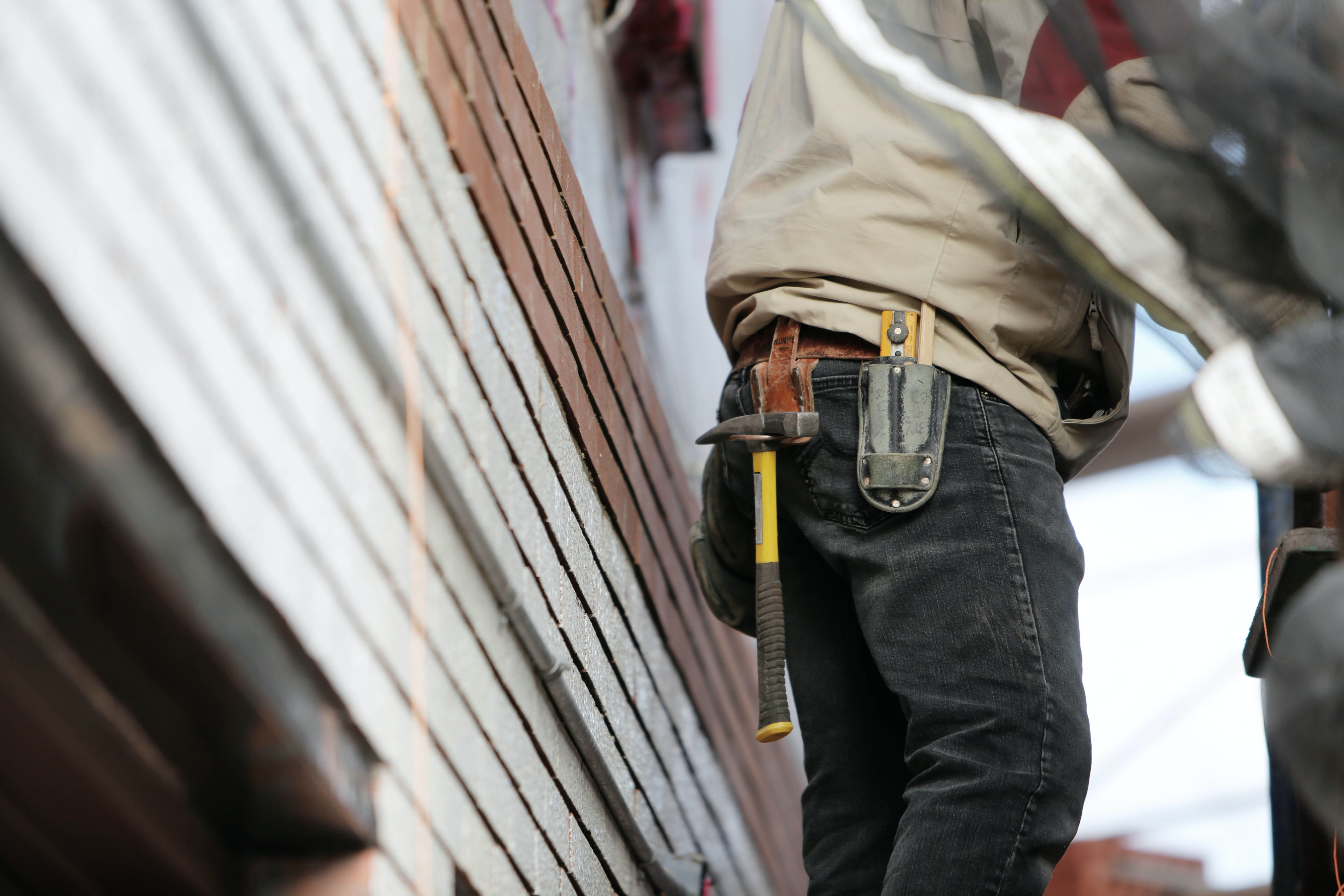 WHEN DOES A CONTRACTOR BECOME AN EMPLOYEE?
You’re defining the hours they work
They’re using your company’s equipment rather than their own

There’s no contract covering the work they’re currently carrying out

You’ve requested that they work solely for you
[Speaker Notes: Regardless of what’s written on paper, it’s the working arrangement that determines employment status and you must be careful to not use someone as a sub-contractor if they have become an employee.

There’s no contract covering the work they’re currently carrying out
There’s an expectation that you’ll keep providing them with work, and that they’ll be available to perform it
There’s no clear completion date or definitive end to the project
They’ve ended up on payroll]
WHY DOES IT MATTER?
While it might be easy to differentiate between sub-contractors and employees as a small business working project by project, as you grow it will get more difficult and you don’t want to get caught up in disputes with HMRC down the line.
[Speaker Notes: If a contractor ends up working under terms that resemble that of an employee, they also acquire the employment rights of an employee, including a right to holiday and sick pay.
If you’ve built a strong and positive relationship with a contractor, it can be difficult to imagine that they’d ever press claims against you. But it’s not unheard of for contractors-turned-employees to try to claim back, through the courts, the pay they’ve missed out on. In such a situation you’re also likely to be liable for backdated National Insurance taxes and PAYE. Arguably, it’s a risk not worth taking.]
FORMALITIES
PAYE Tax Bill Monthly
Employee Handbook
13.8% Employers NI
Employee Contract
[Speaker Notes: Bullying and harassment
Discipline/dismissal and grievance (this must be in writing)
Equality and diversity
Health and Safety (if you have more than five employees; in writing)
Maternity / paternity / adoption
Pay
Redundancy
Smoking, drugs and alcohol
Whistleblowing / protected disclosure
Working time and time off
Data Protection Act 2018 (1998) and General Data Protection Resolution 2018]
SECTION SEVEN
07
INFRASTRUCTURE BUILDING
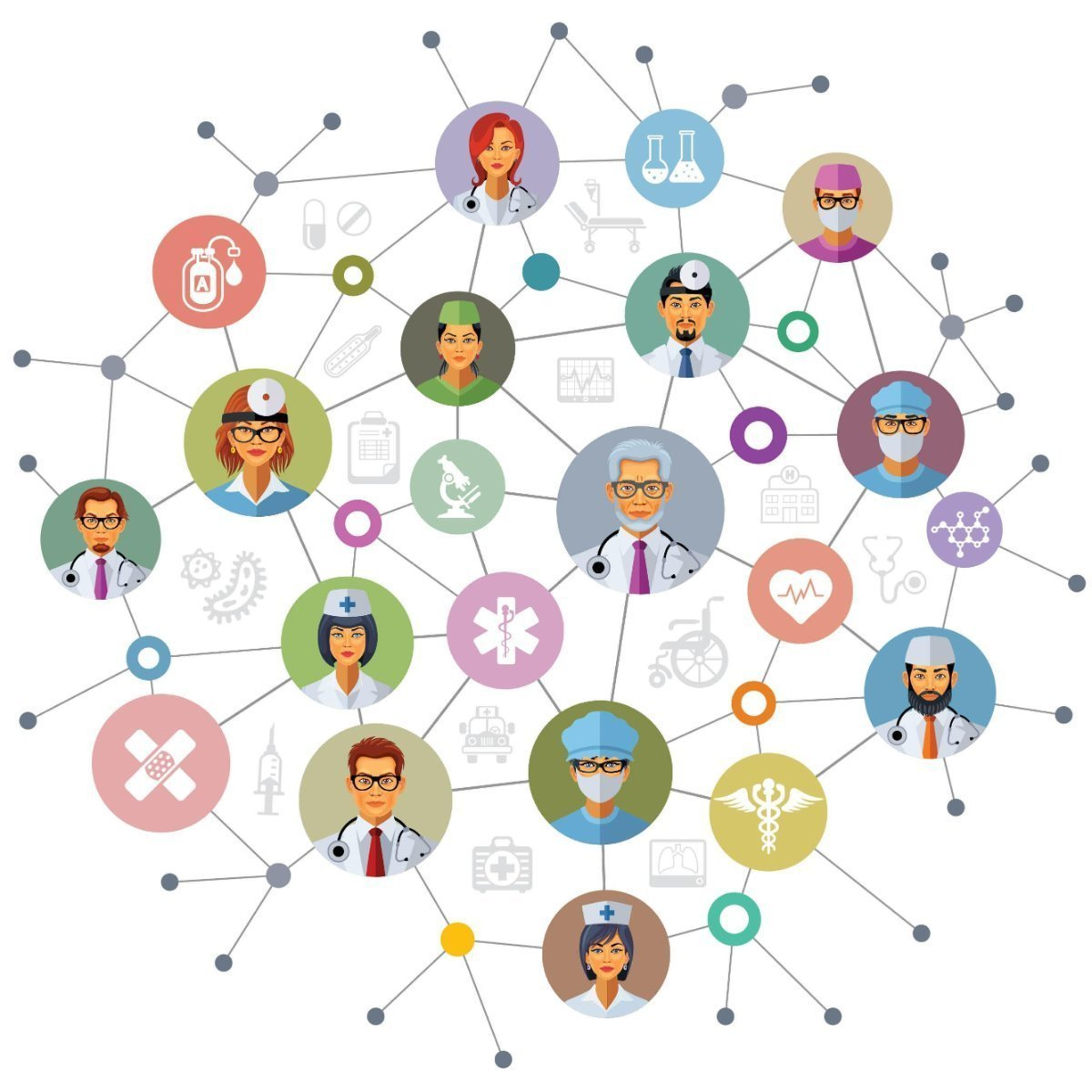 CREATING INFRASTRUCTURE
IDENTIFY CORE ACTIVITIES
ORGANISE EMPLOYEES AND RESOURCES
PLAN FOR GROWTH
01
02
03
04
IDENTIFY FUNCTIONS
HOW TO CREATE AN ORG CHART
IDENTIFY KEY ROLES
THINK 1 YEAR AHEAD
INDIVIDUAL CAN HAVE MULTIPLE ROLES
TYPICAL BUSINESS FUNCTIONS
- 04 -
- 01 -
- 02 -
- 03 -
MANAGEMENT INFORMATION SYSTEMS
SALES AND MARKETING
OPERATIONS
FINANCE
ORGANISATIONAL STRUCTURE
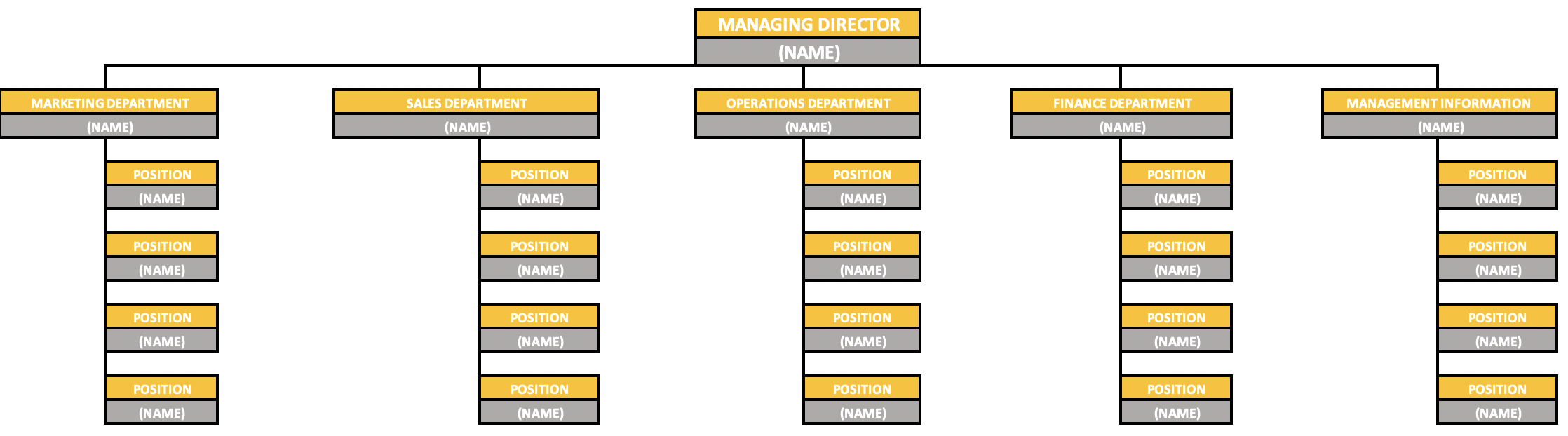 01
02
03
04
ESTABLISH FUNCTIONS
IDENTIFY KEY ROLES
REMEMBER
PLAN AHEAD
USE IT TO IDENTIFY RECRUITMENT NEEDS
LEAD GENERATION
01
02
03
04
SALES AND MARKETING
QUALIFICATION
PRICING AND SURVEYING
CONVERTING TO ORDER
PROJECT MANAGEMENT
01
02
03
04
DELIVERY
OPERATIONS
CUSTOMER SERVICE
TRAINING
DEBTORS PROCESS
01
02
03
04
BOOKKEEPING
FINANCE
FORECASTING
FUNDING
PEOPLE
01
02
03
04
MANAGEMENT INFORMATION SYSTEMS
PROCESSES
TECHNOLOGY
REPORTING
SECTION EIGHT
08
SYSTEMS AND PROCESSES
PROCESSES
Manually record processes first
Systemize to automate
BRAINSTORM
CONSIDER THE CUSTOMER
ORGANISE INTO FUNCTIONS
OUTLINE THE JOURNEY
CREATE A ROADMAP
01
02
03
04
THE CONVEYOR BELT
01
02
03
04
05
Follow Up Call Made
Qualification Call
Survey Scheduled
Enquiry Comes In
Order Placed
06
07
08
09
10
Customer Confirmation Call
Invoice Raised and Settled
Procurement
Works Scheduled
Quality Control and Follow Up
THE ROLE OF SOFTWARE
CREATES THE BASIS OF THE “CONVEYOR BELT”
MOVE AWAY FROM MANUAL PROCESSES
MANAGEMENT INFORMATION
DATA AND ARCHIVING
01
02
03
04
PILLARS OF SOFTWARE
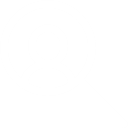 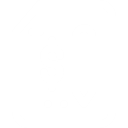 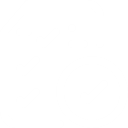 FINANCE AND MANAGEMENT INFORMATION
LEAD AND SALES MANAGEMENT
PROJECT MANAGEMENT
START WITH OPERATIONAL DESIGN
01
02
03
04
MAKING A DECISION ON SOFTWARE
DISTILL REQUIREMENTS
IDENTIFY INDUSTRY LEADERS
Deciding on software is an important step.
DEMO AND SHORTLIST
100
01
02
03
04
IMPLEMENT BY PILLAR
AVOIDING  STANDARD MISTAKES
SPLIT TEST
TEAM BUY IN AND TRAINING
MANAGE EXPECTATIONS
101
SOFTWARE AUTOMATIONS CHECKLIST
01
02
03
04
05
BACKUP AND ARCHIVE
CUSTOMER SERVICE TICKETS
INBOUND COMMUNICATIONS
SALES ORDER
QC AUDITS
06
07
08
09
10
INVOICING
TIMESHEETS
DEBTORS MANAGEMENT
SCHEDULE MANAGEMENT
PROCURMENT
RECOMMENDED SOFTWARE
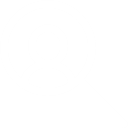 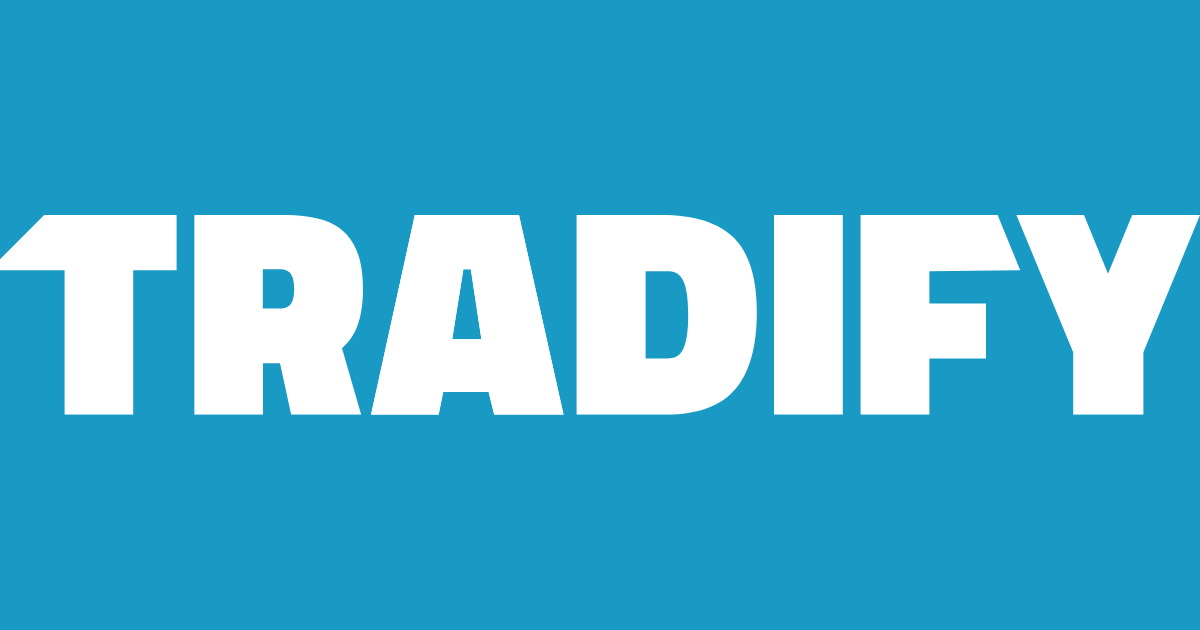 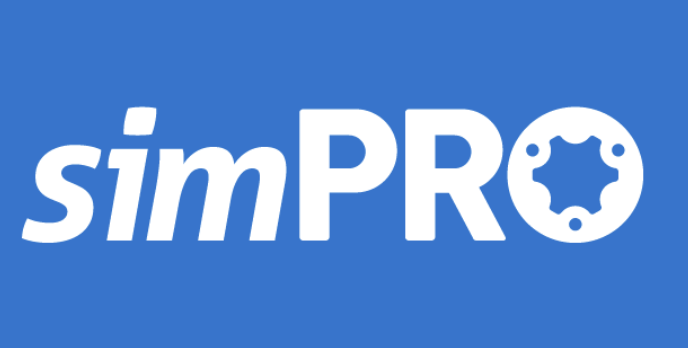 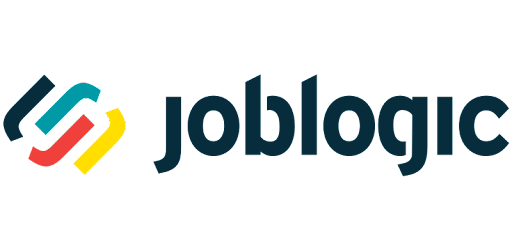 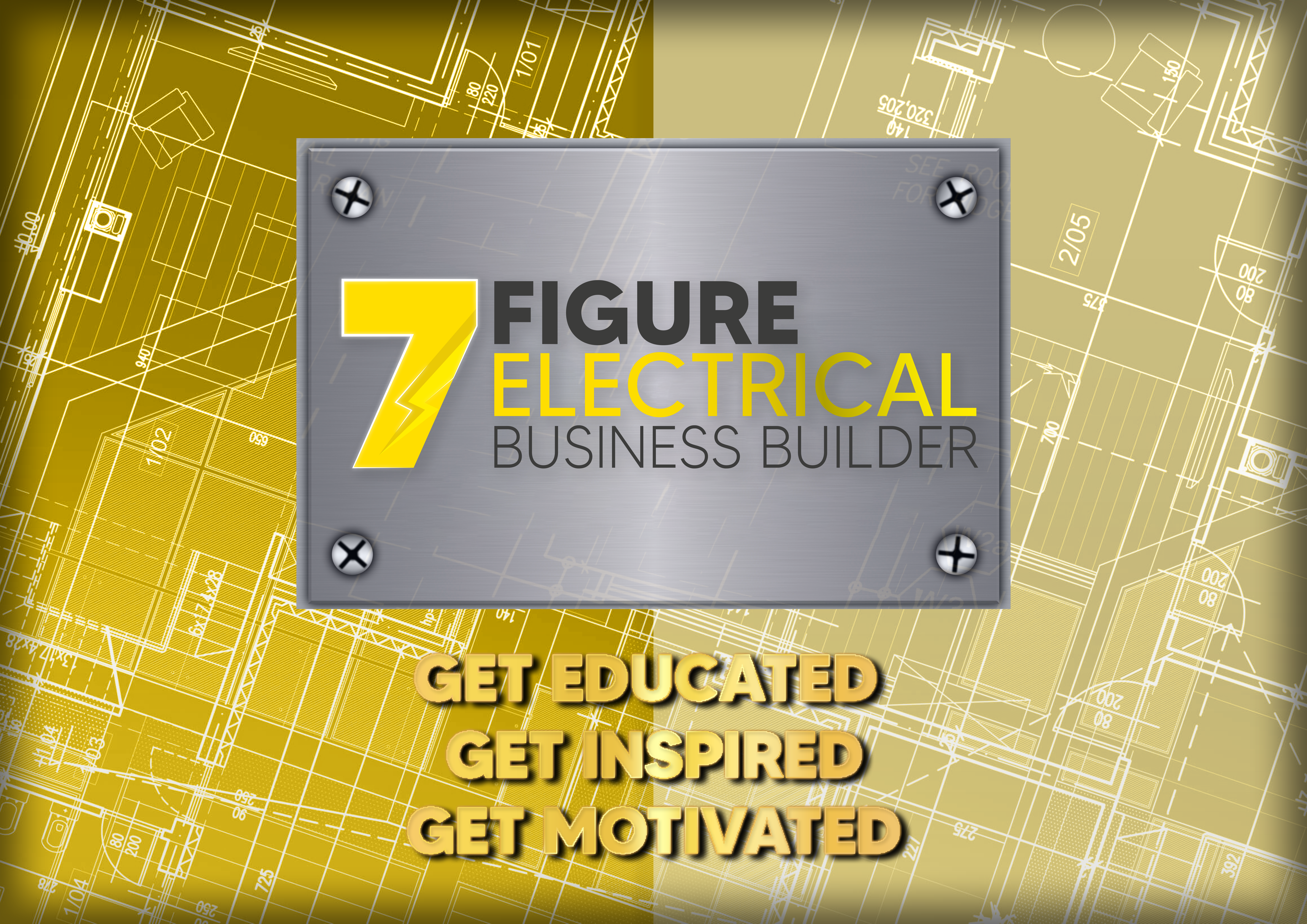